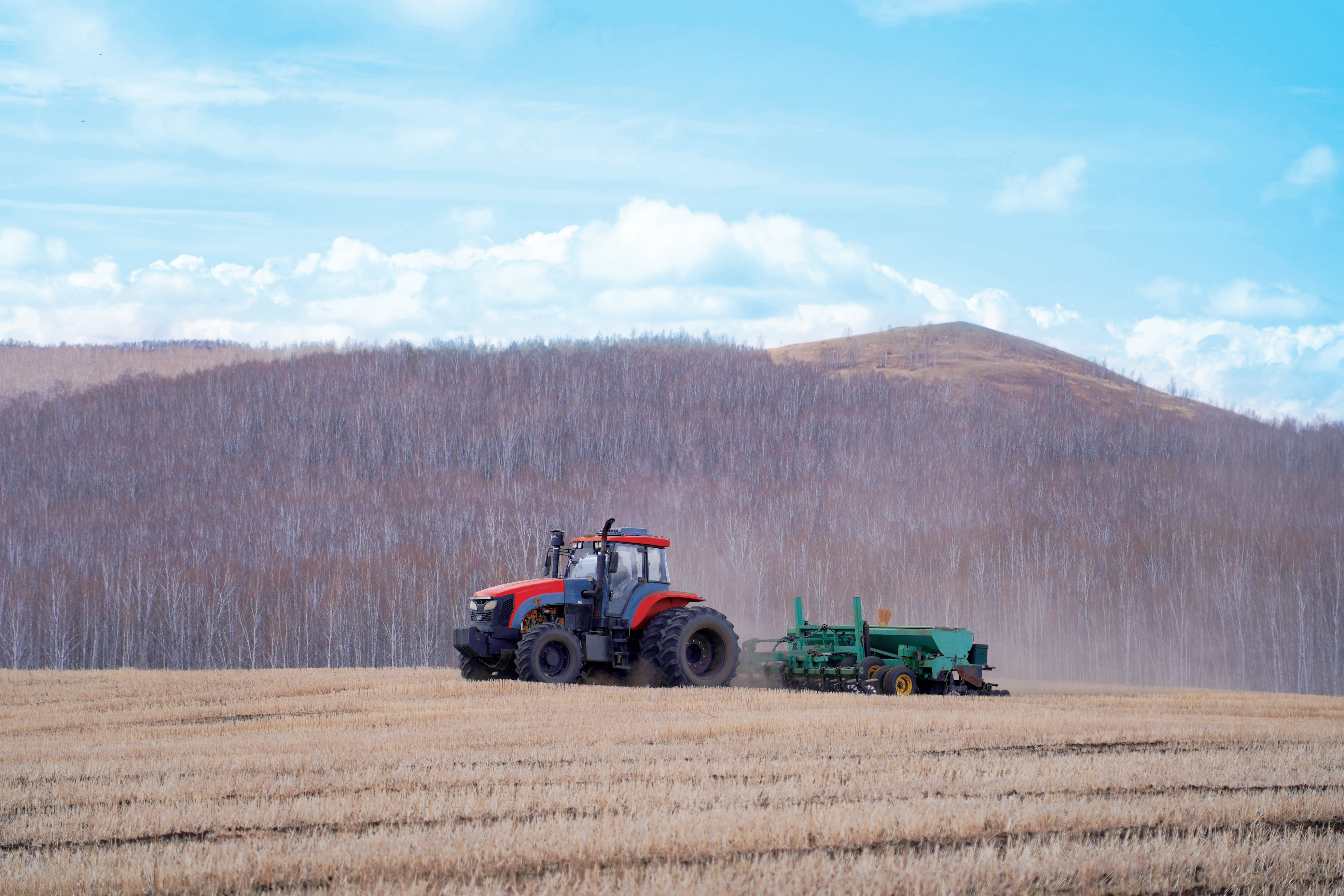 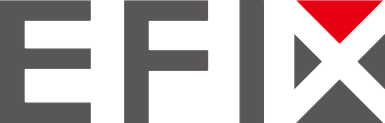 Precision Agriculture Solutions-     ESNav5.0
EFIX AG TEAM
EASY TO FIX
CONTENTS
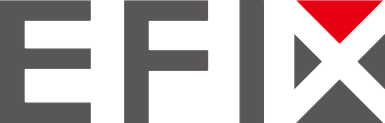 MAIN INTERFACE

QUICK GUIDE

NEW FEATURES
EASY TO FIX
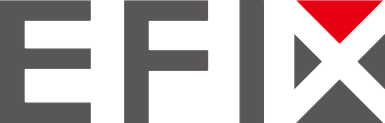 1.MAIN INTERFACE
EASY TO FIX
Field management
Line offset/RZ
Implement settings
Parameter settings
UI settings
Settings center
About
Guidelines switch
Advanced U-Turn
Painting Color
Markers
Trajectory Recording
1
2
3
4
5
6
7
8
9
10
11
12
13
14
New guideline
Painting
MAIN INTERFACE
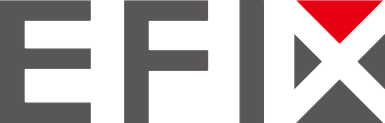 SOFTWARE BROWSING
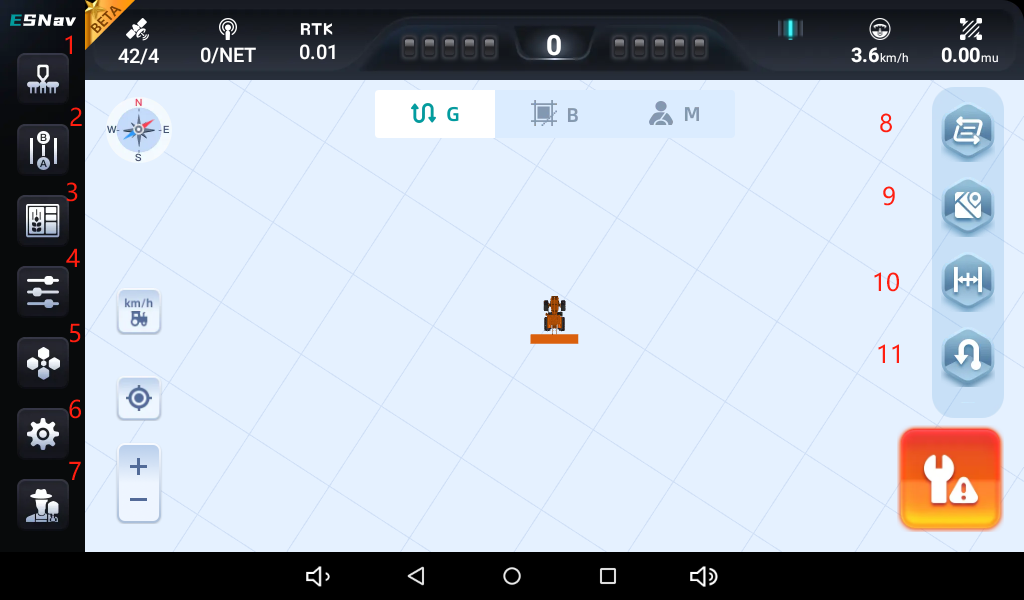 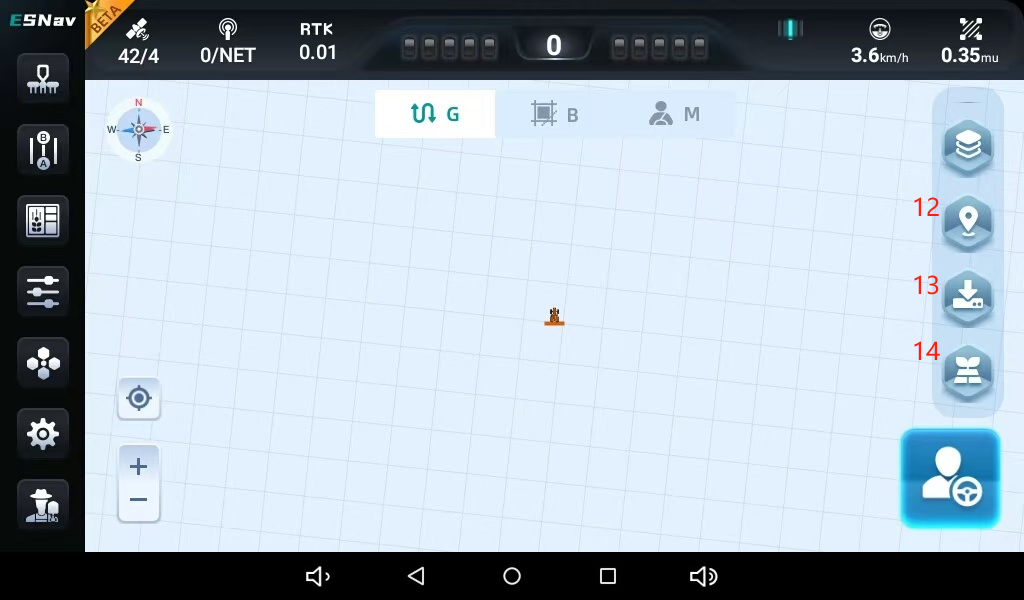 EASY TO FIX
Worked Area
GNSS status
Lateral deviation
Real-time speed
Guideline number
Compass
Vehicle locking
Demo speed slider
Zoom in/out
Auto/manual button
19
15
16
18
17
20
22
21
23
24
MAIN INTERFACE
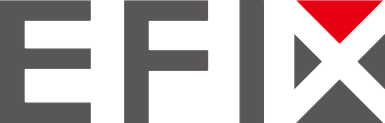 SOFTWARE BROWSING
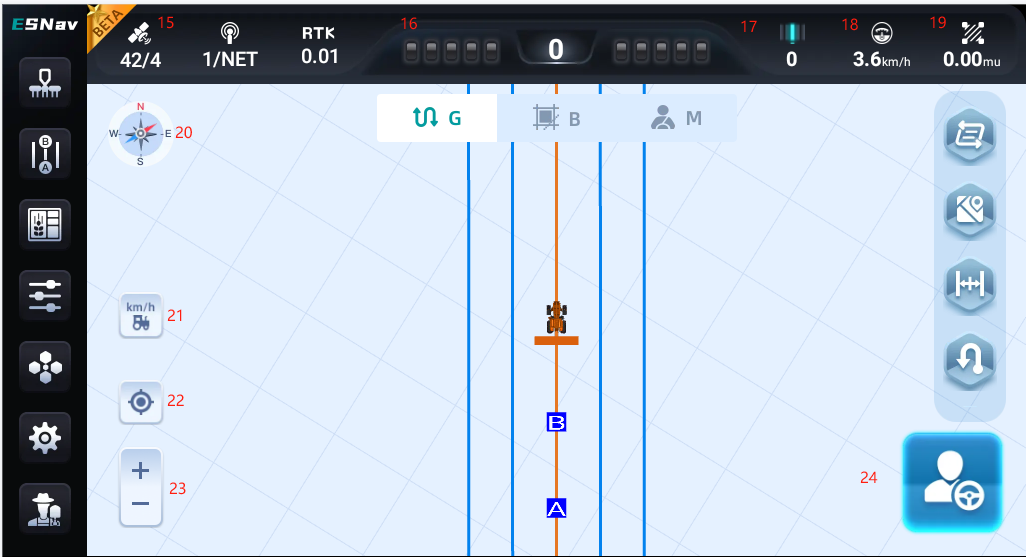 EASY TO FIX
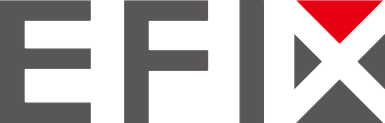 2. QUICK GUIDE
EASY TO FIX
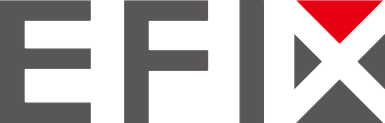 QUICK GUIDE
GNSS MODE
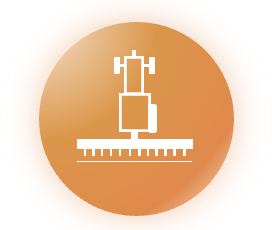 GNSS MODE
EASY TO FIX
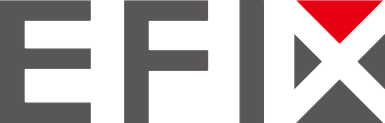 QUICK GUIDE
GNSS MODE
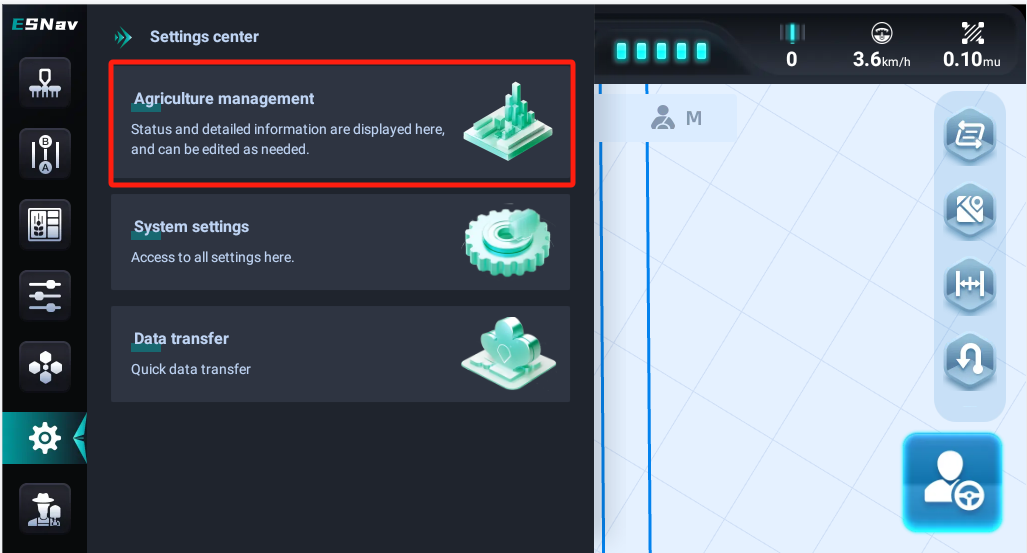 Go to [Agriculture management]---[GNSS]
1. Multiple constellations with GPS/GLONSS/BDS/GALILEO/QZSS enable/disable;

2. Clear ephemeris to reset the GNSS board;

3. Mulitple work modes with SPP, DGPS, RTK, EPPP, HPPP and DRSMOOTH.
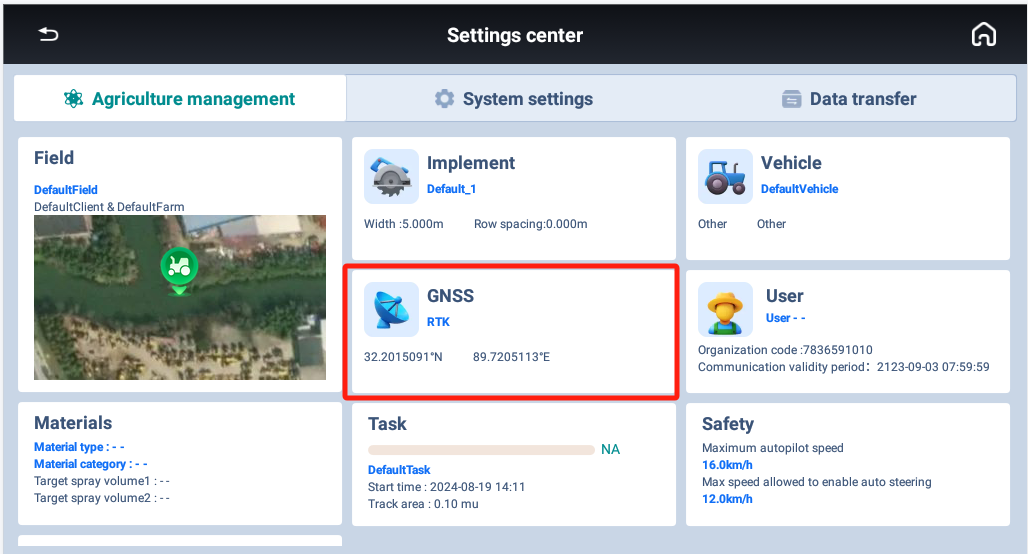 EASY TO FIX
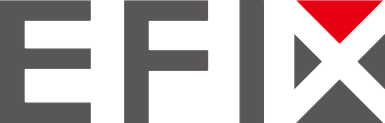 QUICK GUIDE
GNSS MODE
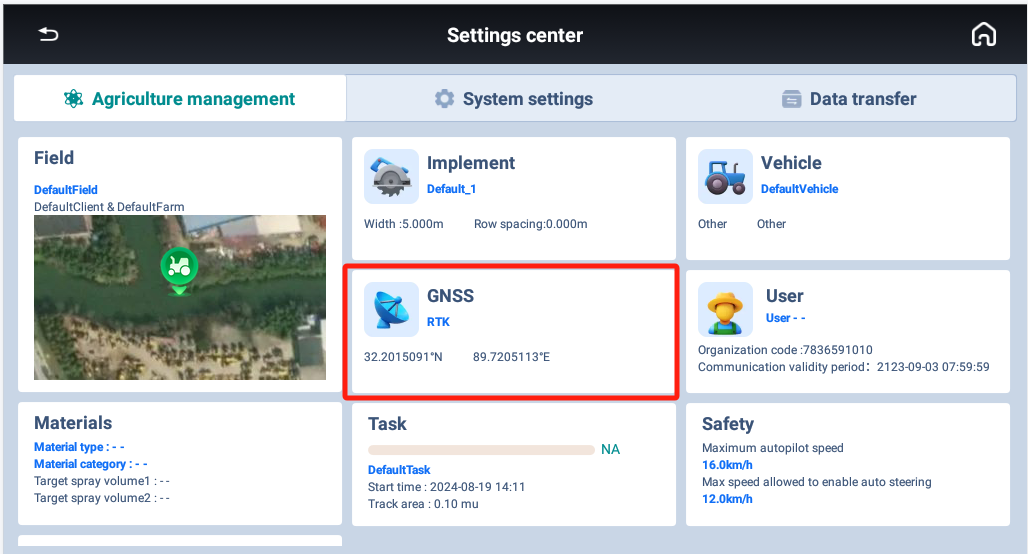 Go to [Agriculture management]---[GNSS]
1. Multiple constellations with GPS/GLONSS/BDS/GALILEO/QZSS enable/disable;

2. Clear ephemeris to reset the GNSS board;

3. Mulitple work modes with SPP, DGPS, RTK, EPPP, HPPP and DRSMOOTH.
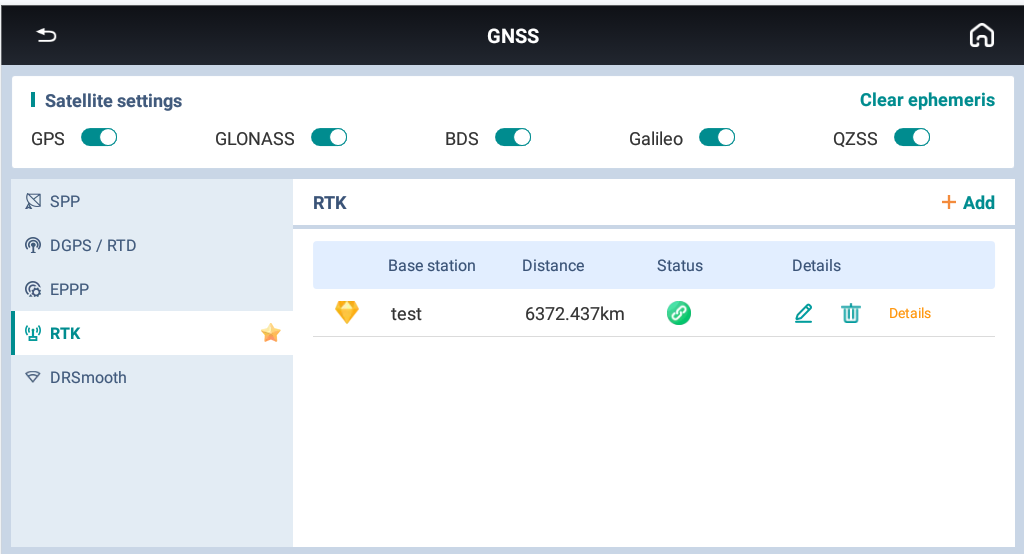 EASY TO FIX
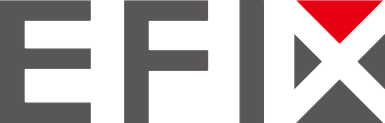 QUICK GUIDE
VEHICLE
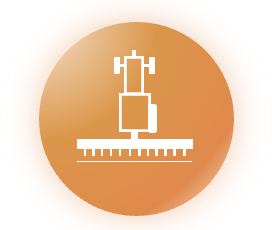 VEHICLE
EASY TO FIX
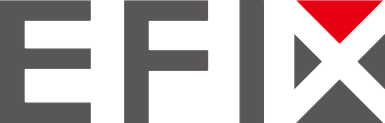 QUICK GUIDE
VEHICLE
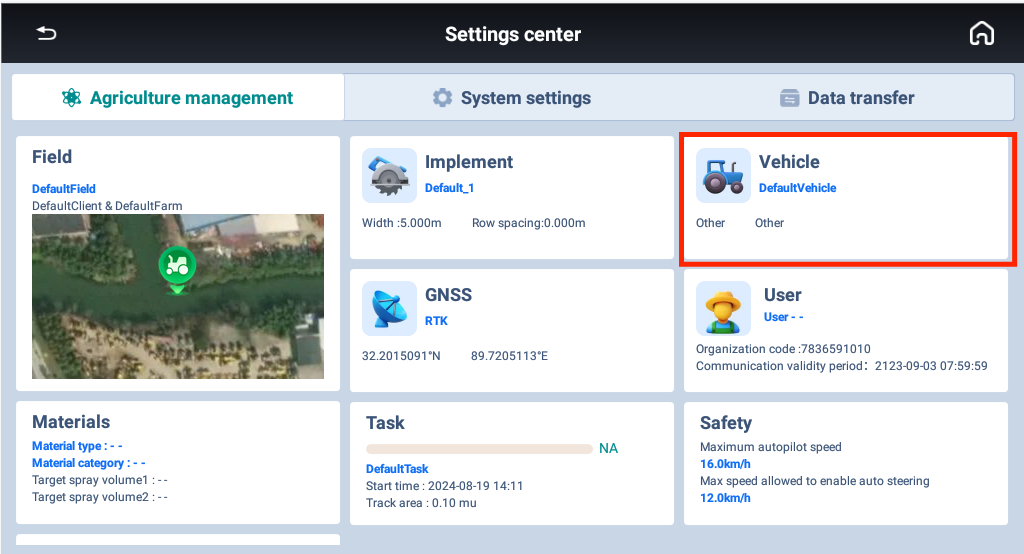 VEHICLE SELECTION
Go to [Vehicle]---[New] to create a new vehicle
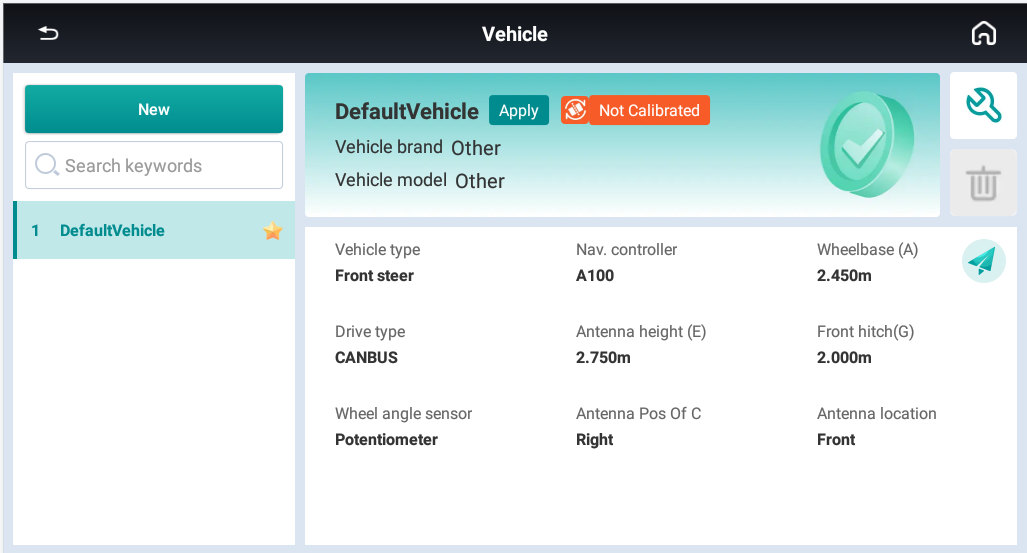 1. Select one vehicle type with Front Steer, Rear Steer, Tracked, Aticulated, Transplanter;

2. Set vehicle brand, model and name;

3. Ultra-low speed mode with supporting minimum 0.1KM/H speed.
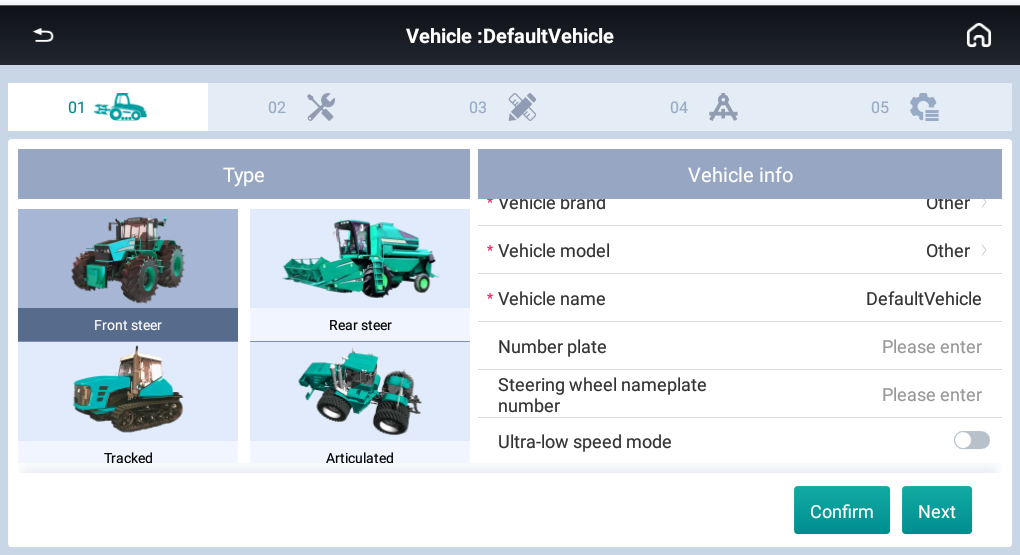 EASY TO FIX
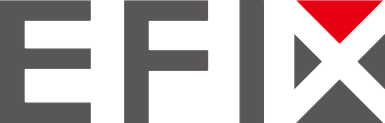 QUICK GUIDE
VEHICLE
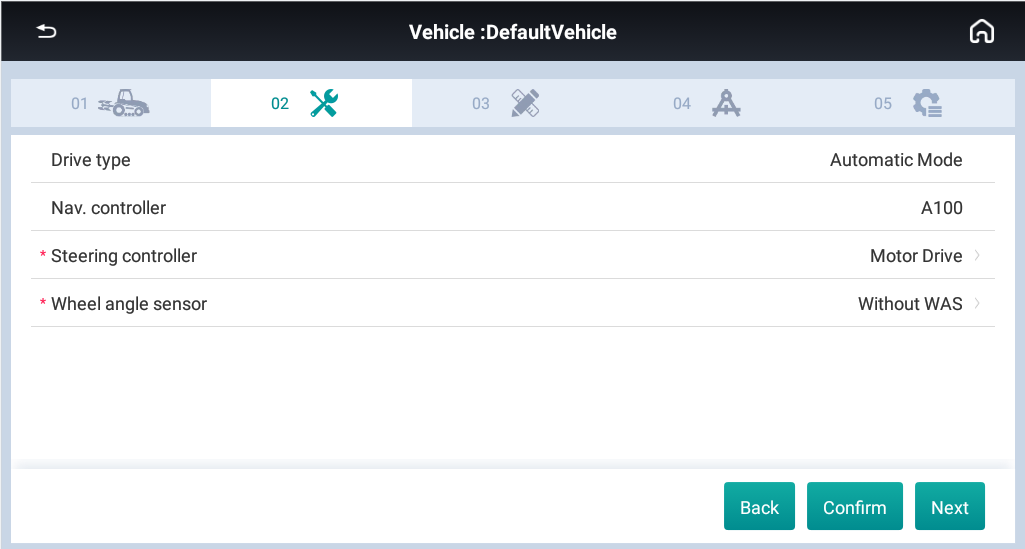 VEHICLE CONTROL
1. Select the steering control method:
Motor/Hydraulic(PWM)/CANBUS;

2. Select the wheel angle sensor mode:
Potentiometer/GASensor/Without WAS.
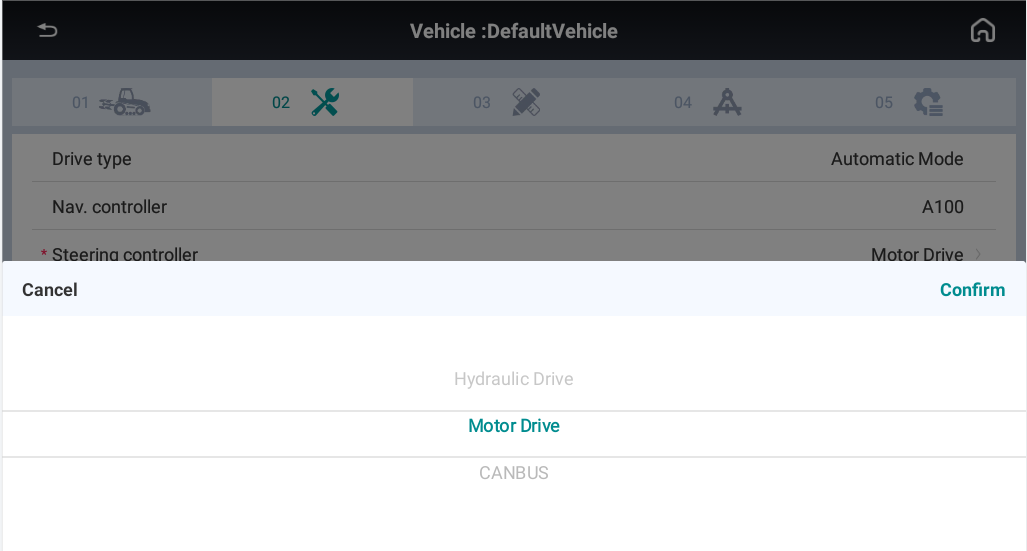 EASY TO FIX
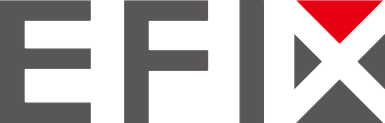 QUICK GUIDE
VEHICLE
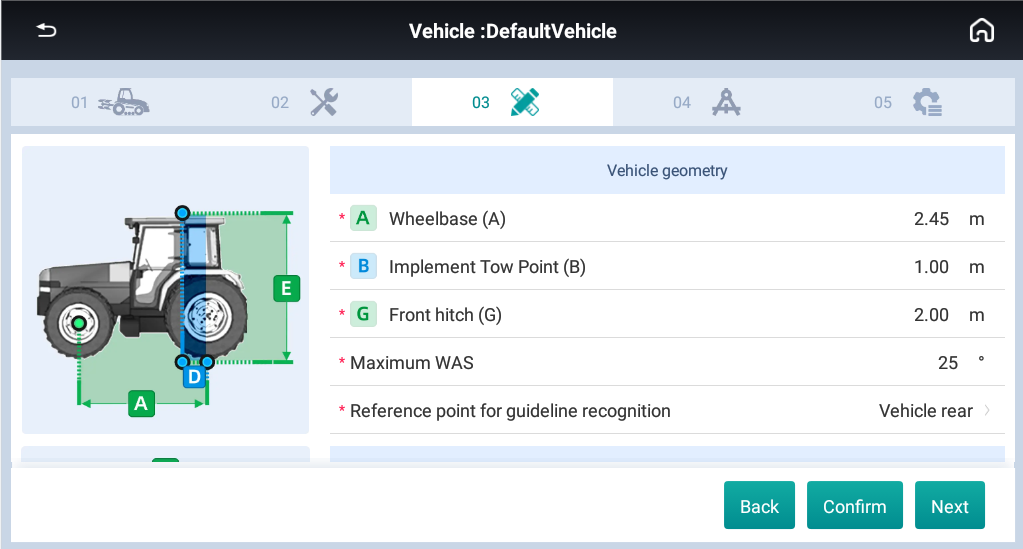 VEHICLE PARAMETERS
A: Distance between front and rear axle.

B: Distance from rear axle to mount point.

G: The distance between the front wheels center lines.

Maximum WAS: The maximum angle vehicle can turn.

Locking line reference point: Vehicle rear or head
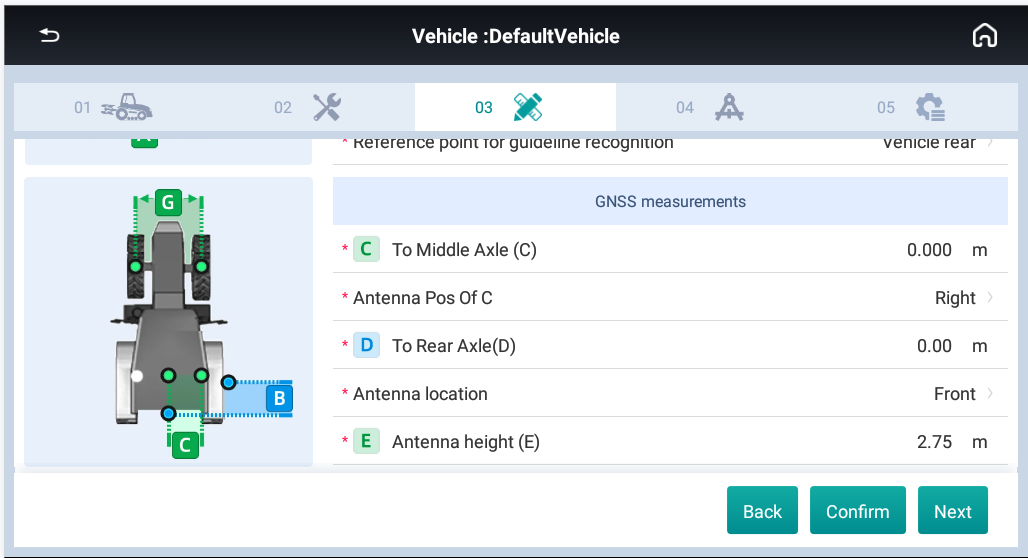 EASY TO FIX
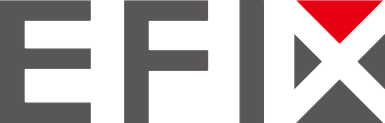 QUICK GUIDE
VEHICLE
VEHICLE STEERING CALIBRATION
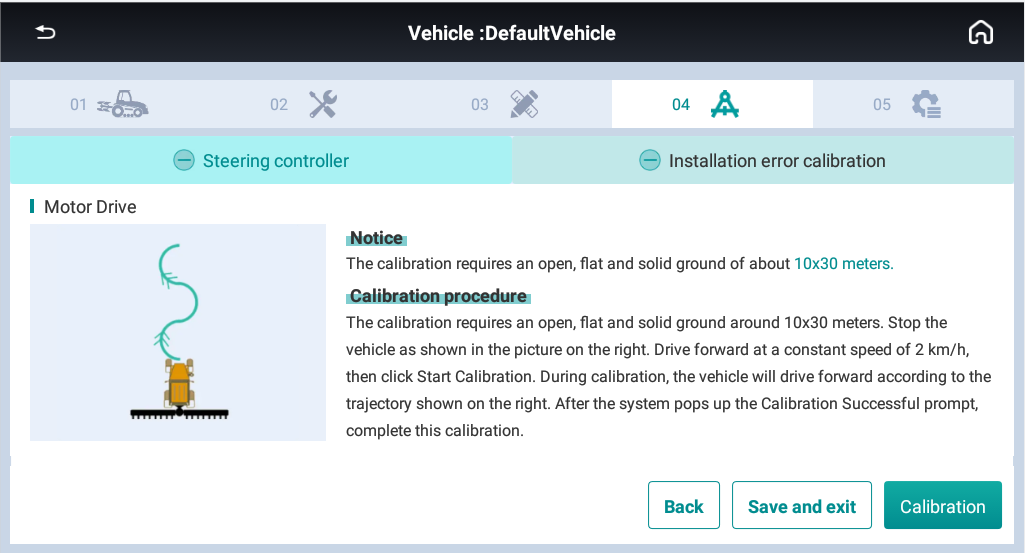 1. The calibration requires an open, flat and hard ground about 10*30 meters. 

2. Keep the tractor run at 2km/h and click [Start]. During the process, the steering wheel will turn automatically.

3. When the screen shows “Waiting for calibrating…”, around 2 minutes later, the calibration will be successful.
EASY TO FIX
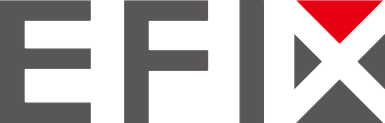 QUICK GUIDE
VEHICLE
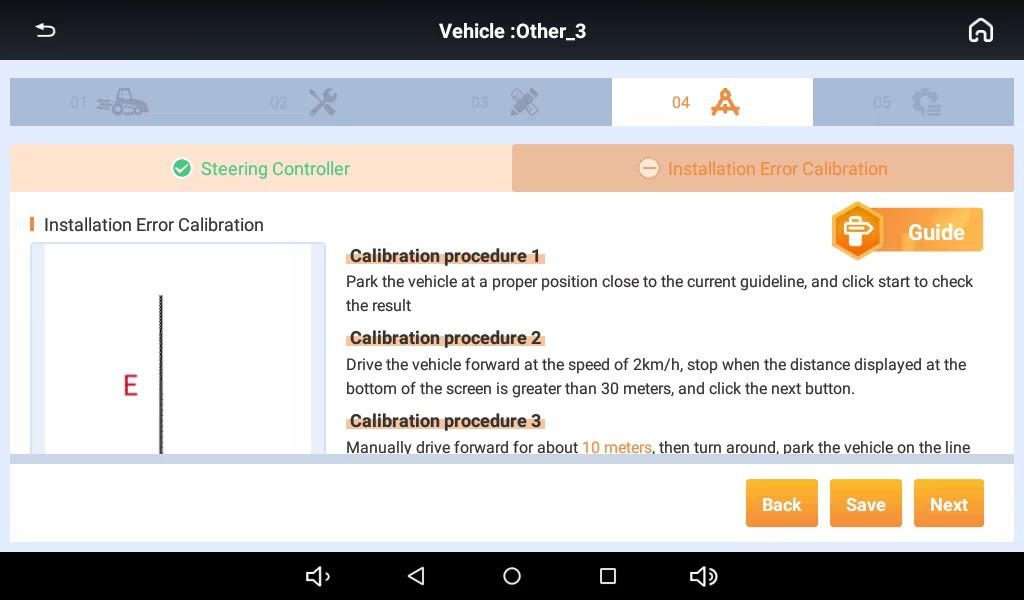 VEHICLE INSTALLATION CALIBRATION
1. The calibration requires an open, flat and hard ground about 10*30 meters. 

2. Click [Start] and it will set a guideline automatically. The vehicle will get into the auto mode. 

3. When the distance from start is over 30m, stop the vehicle, click [Next]. Then it will record the END point and switch to manually mode.
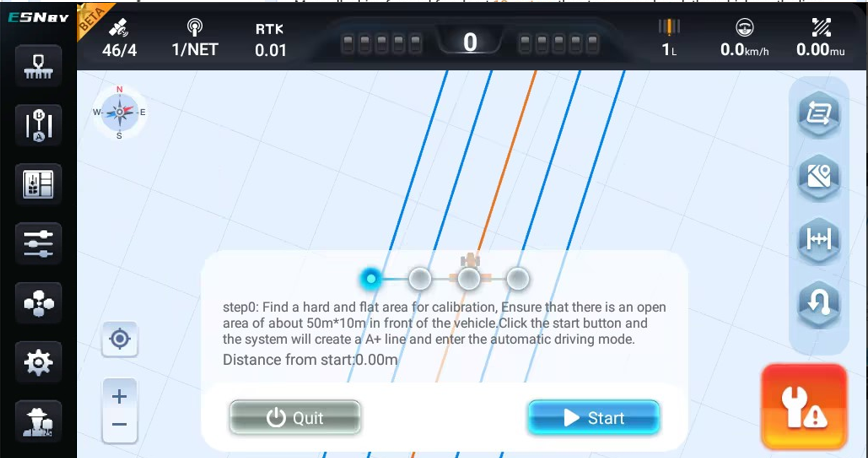 EASY TO FIX
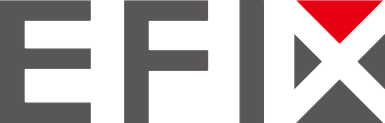 QUICK GUIDE
VEHICLE
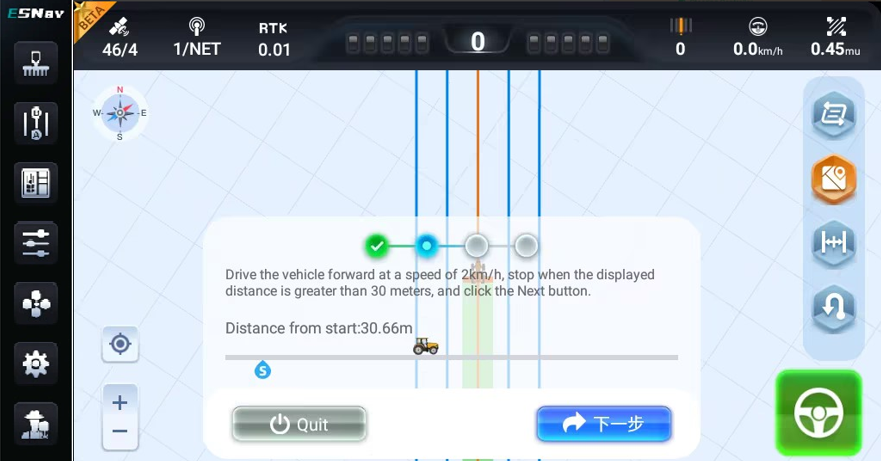 VEHICLE INSTALLATION CALIBRATION
4.Turn around and back to the same guideline. After enter the line, click [Next] and the it will switch to Auto mode. 

5.Then drive forward automatically and keep the speed between 2-3km/h. 

6.Stop the vehicle when the distance from start point is below 1m. Click [End], the system will complete automatically.
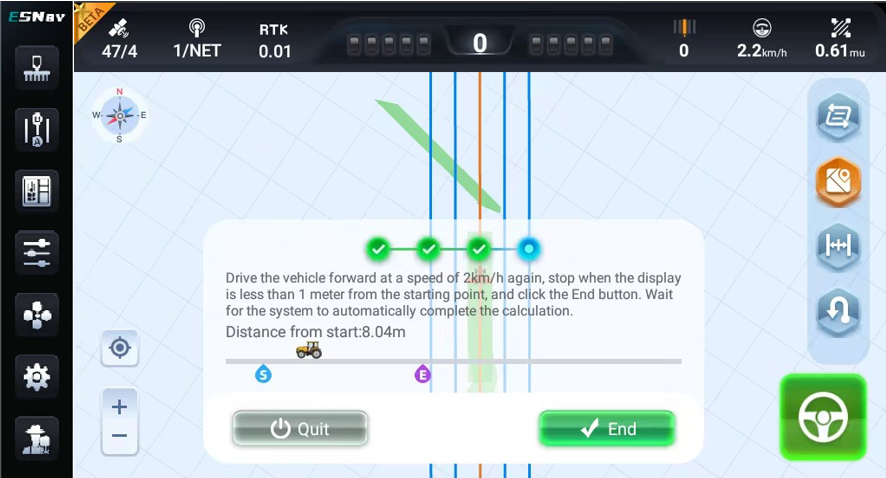 EASY TO FIX
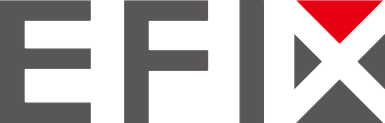 QUICK GUIDE
IMPLEMENTS
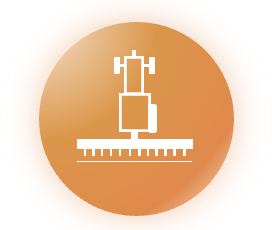 IMPLEMENTS
EASY TO FIX
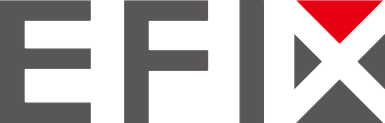 QUICK GUIDE
IMPLEMENTS
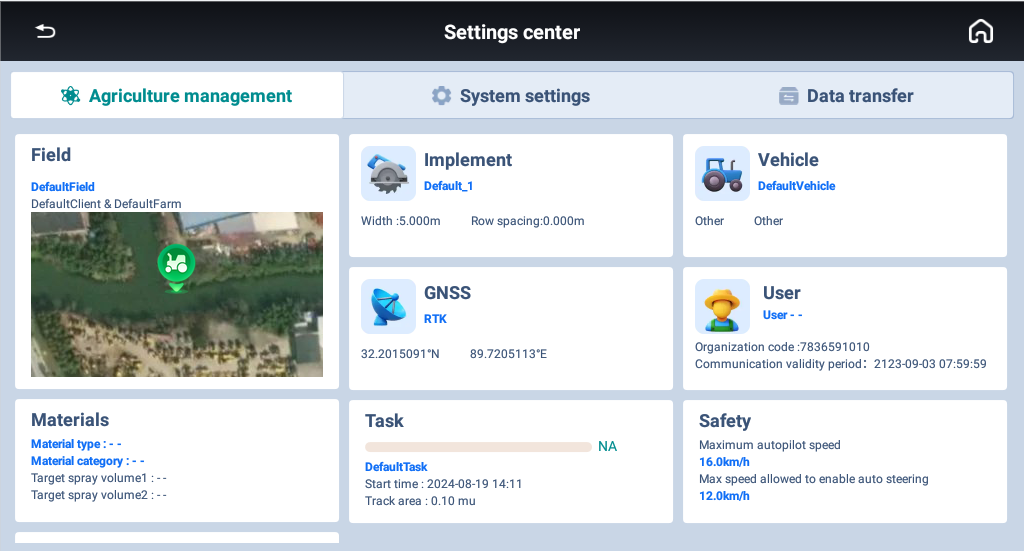 IMPLEMENTS
Go to [Implement]---[New] to create a new implement
Info:
a. Manage/new implements or view implements details on this interface.

b. Supports to export implements information.
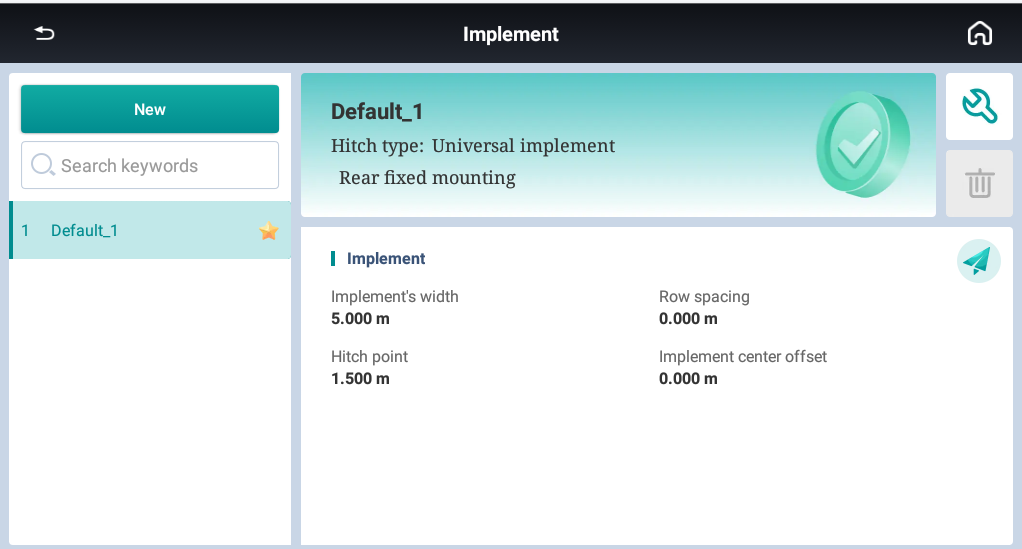 EASY TO FIX
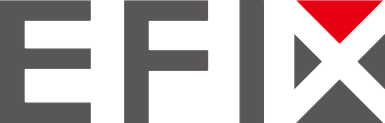 QUICK GUIDE
IMPLEMENTS
IMPLEMENT SELECTION
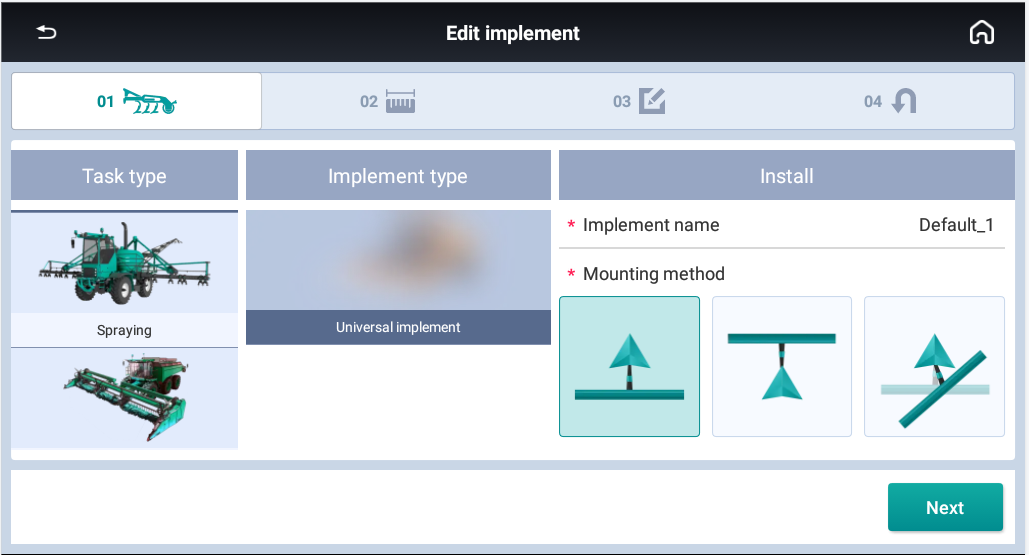 Job type: 
Spraying/Ridge building/Planting/Spreading Harvest/Scatter sowing/Water and fertilizer/Tilling 


Mounting method: Rear/Front/Single point mounted
EASY TO FIX
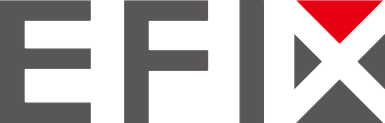 QUICK GUIDE
IMPLEMENTS
IMPLEMENT PARAMETERS
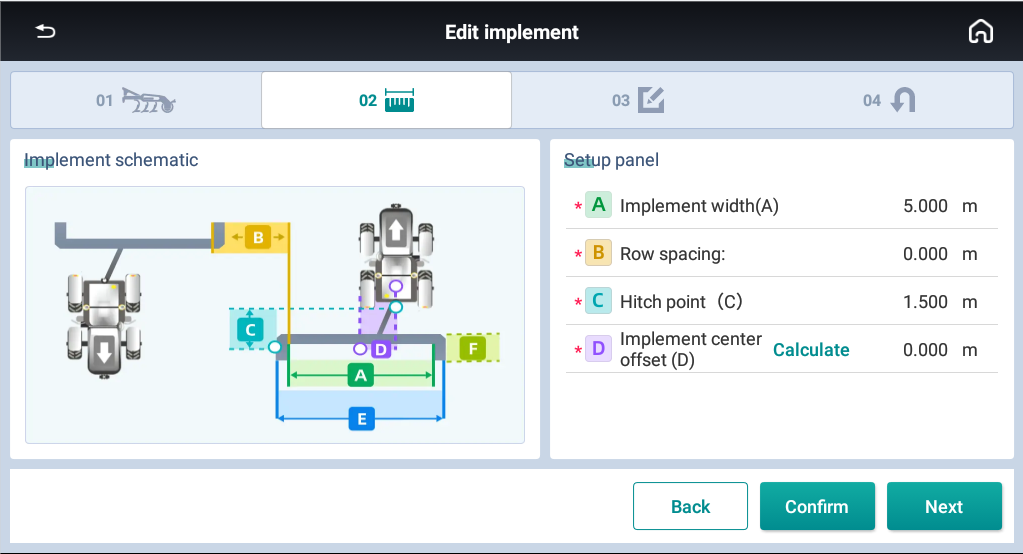 A: Implement width

B: Row spacing (The distance between two passes)

C: Hitch point (The distance from hitch point to implement, just keep the default value  0 )

D: Implement center offset
EASY TO FIX
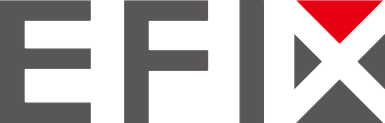 QUICK GUIDE
IMPLEMENTS
IMPLEMENT ROW SPACING AUTO ADJUSTMENT
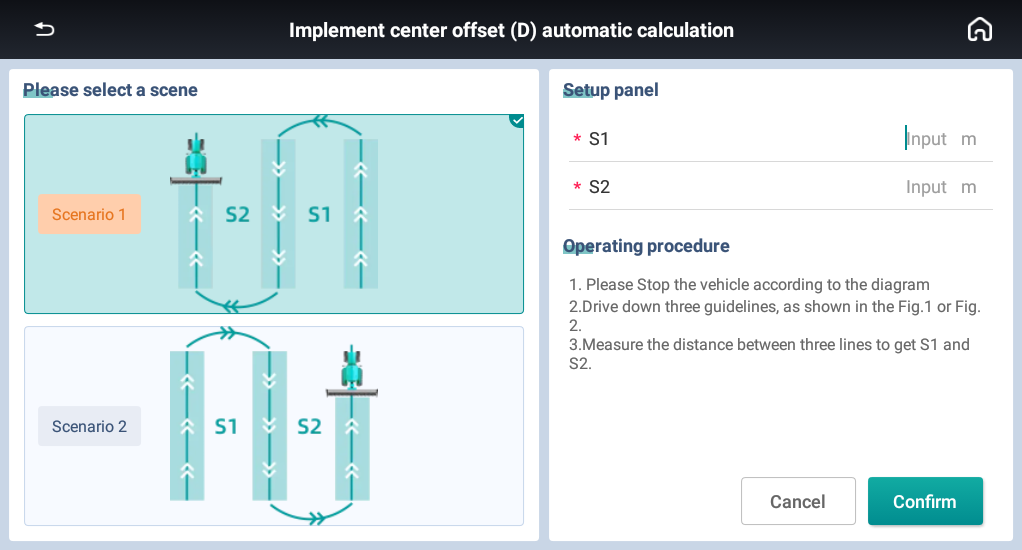 Auto calculation
If there is the row spacing issue with skip or overlap, it is necessary to click [Calculate] to make offset calculation.
There are two methods to choose, then follow the instruction.
EASY TO FIX
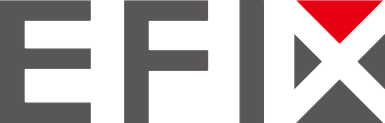 QUICK GUIDE
FIELDS
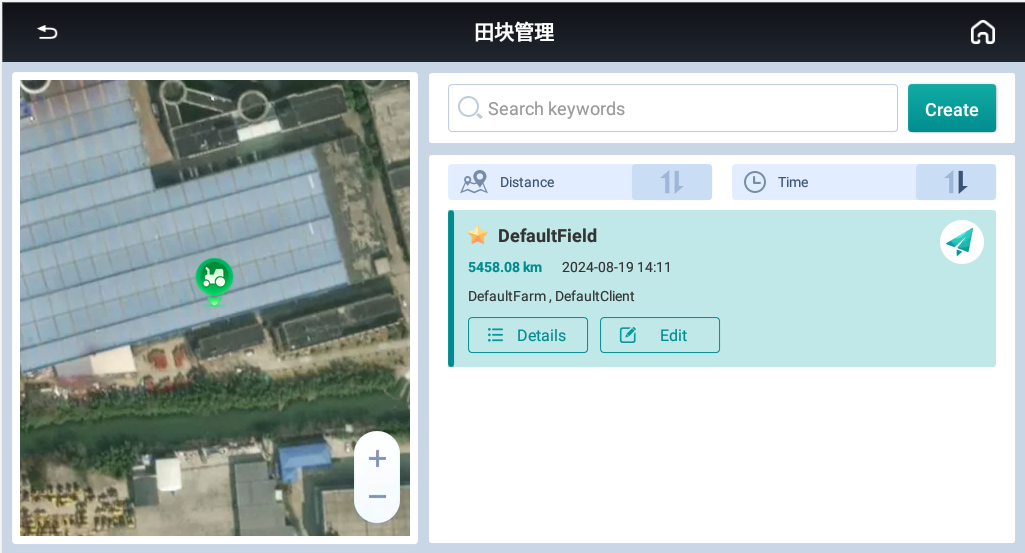 Go to [Field]---[New] to create a new field
Info:
a. Manage/new fields or view fields details on this interface.

b. Supports to export fields
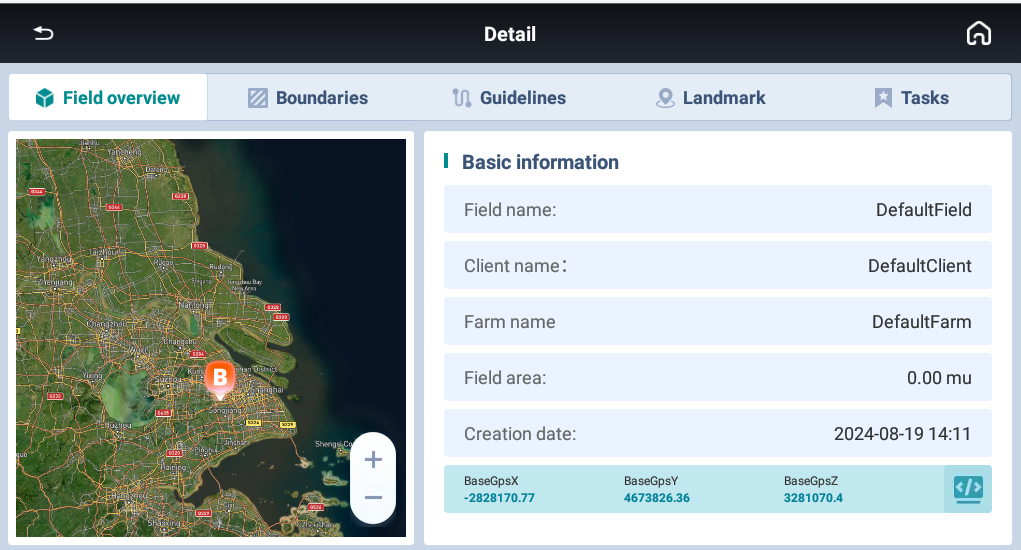 EASY TO FIX
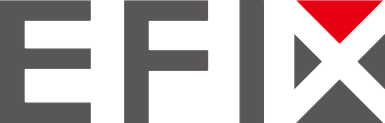 QUICK GUIDE
GUIDELINES
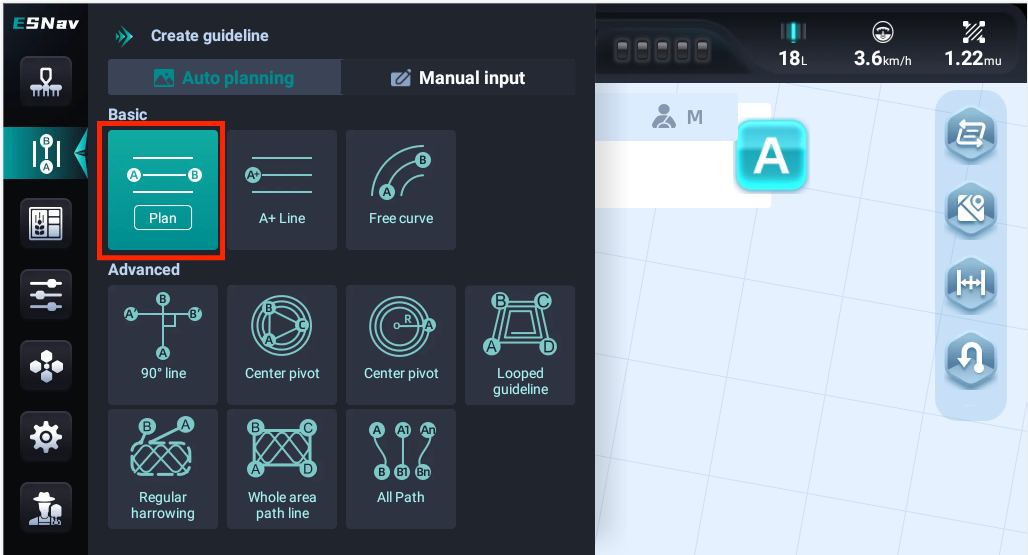 Go to [Field]---[New] to create a new field
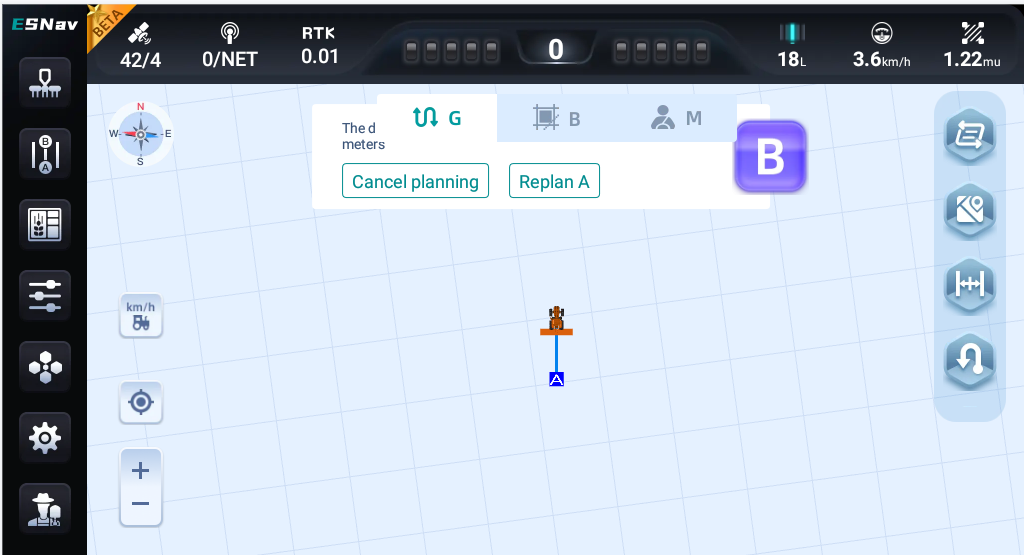 EASY TO FIX
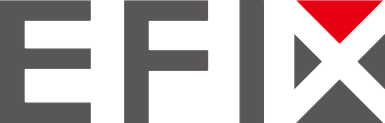 3. NEW FEATURES
EASY TO FIX
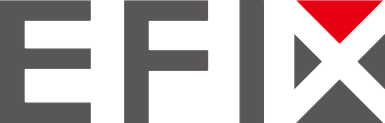 NEW FEATURES
CLOUD SERVICES
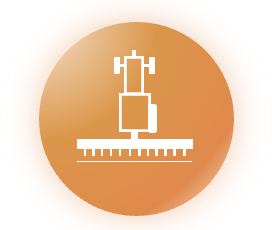 CLOUD SERVICES
EASY TO FIX
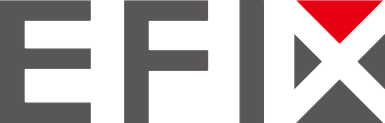 NEW FEATURES
CLOUD SERVICES
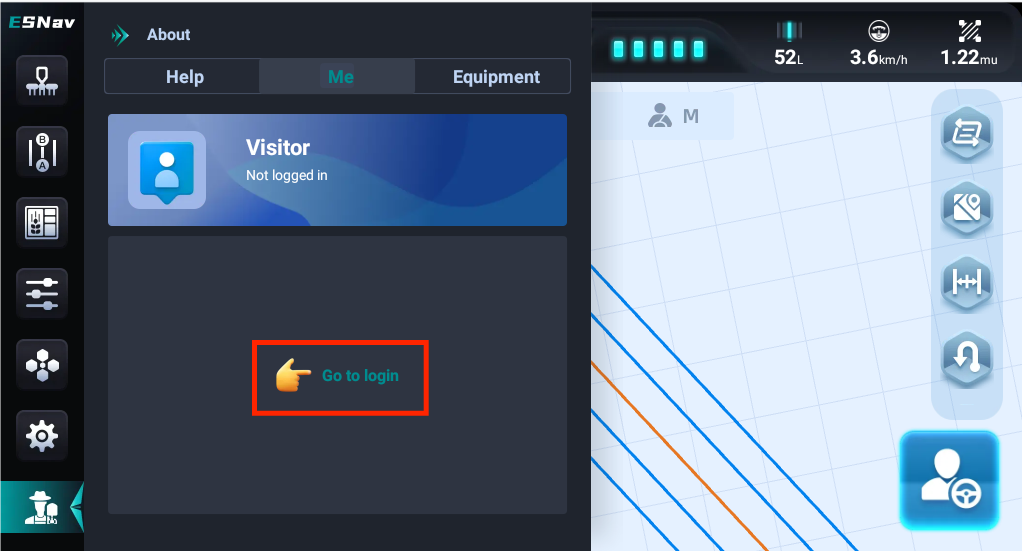 Register & Login in ESNAV5.0
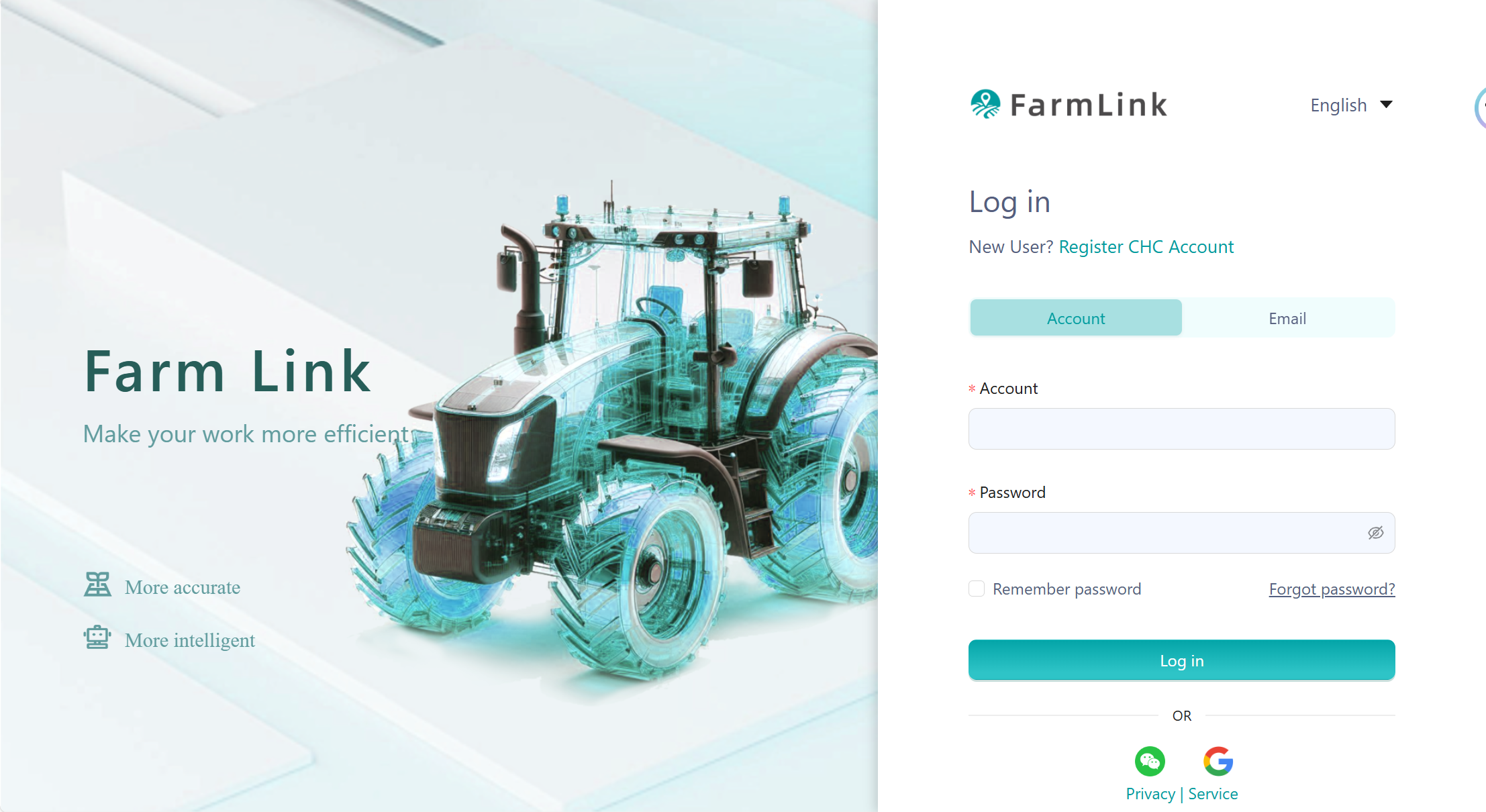 1. Login in PC webpage

2. Check the real-time tractor lcoation
3. Create a new field

4. Send it to the terminal
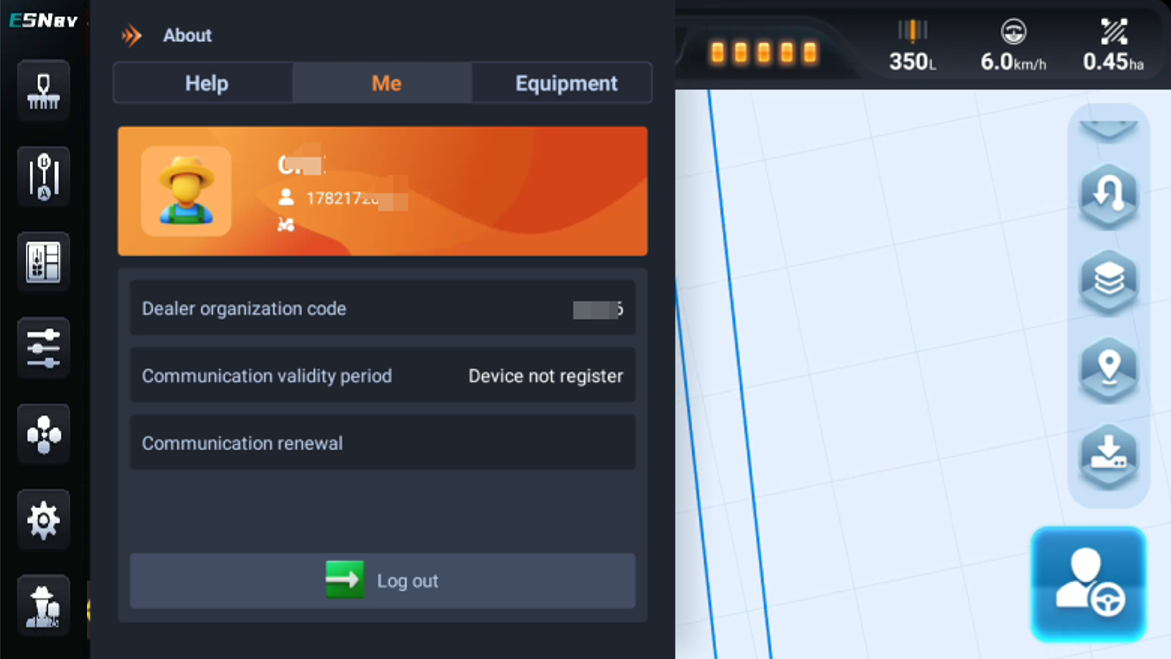 EASY TO FIX
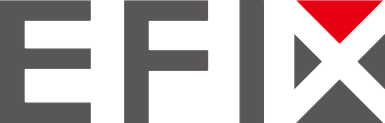 NEW FEATURES
CLOUD SERVICES
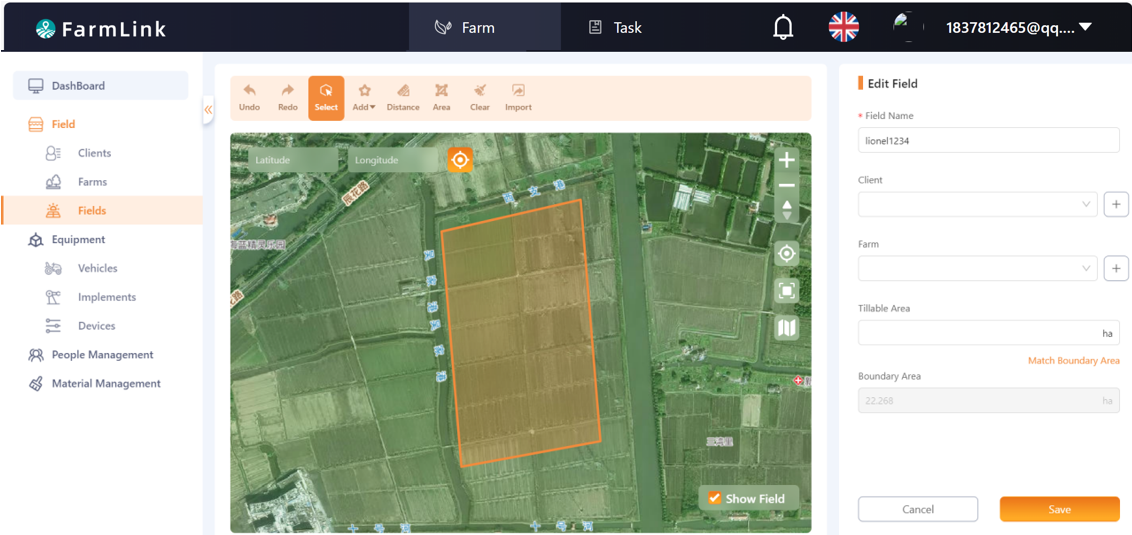 Register & Login in ESNAV5.0
1. Login in PC webpage

2. Check the real-time tractor lcoation
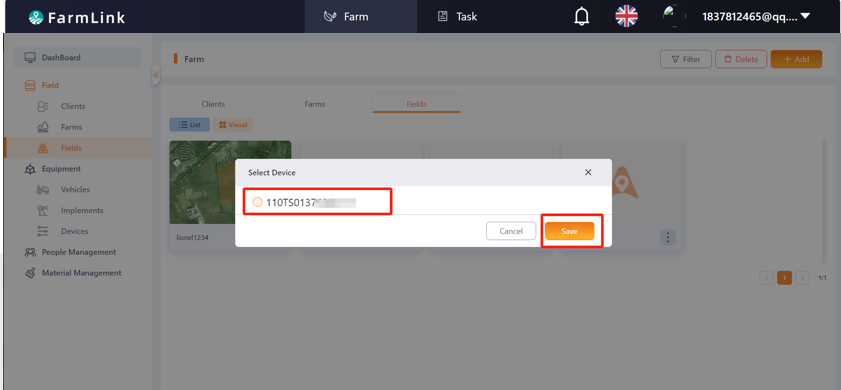 3. Create a new field

4. Send it to the terminal
EASY TO FIX
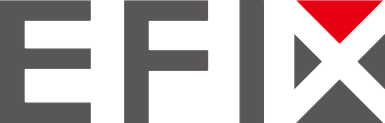 NEW FEATURES
DATA TRANSFER
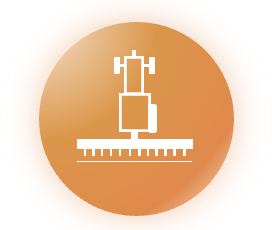 DATA TRANSFER
EASY TO FIX
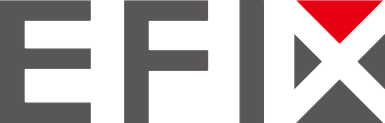 NEW FEATURES
DATA TRANSFER
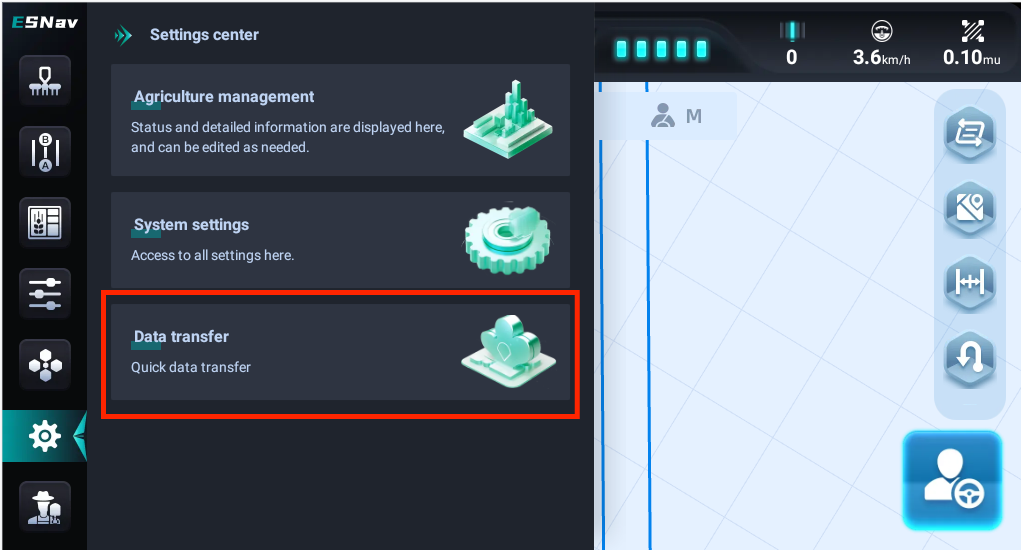 Import file data
Import by share code
Export file dataExport by share code
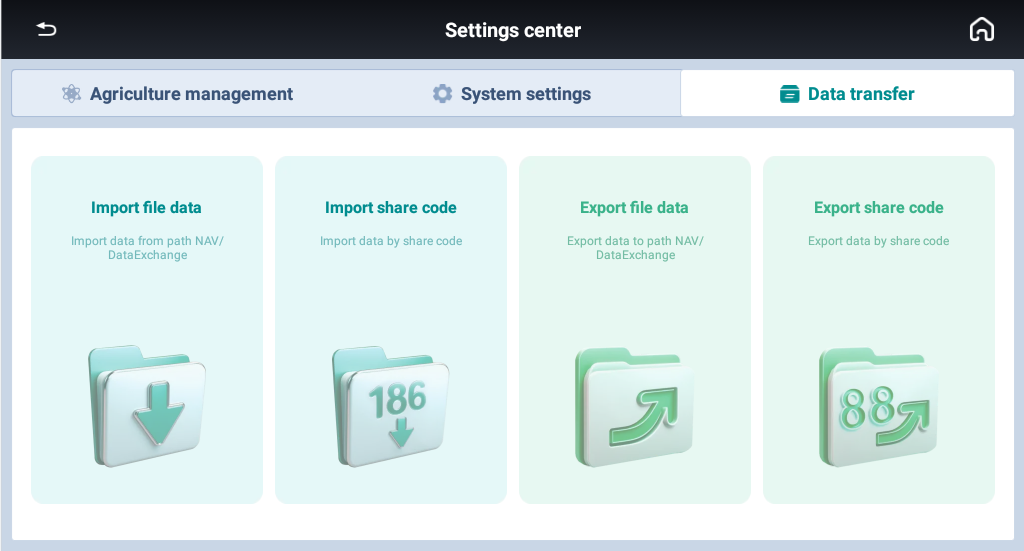 EASY TO FIX
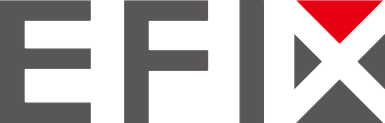 NEW FEATURES
DATA TRANSFER
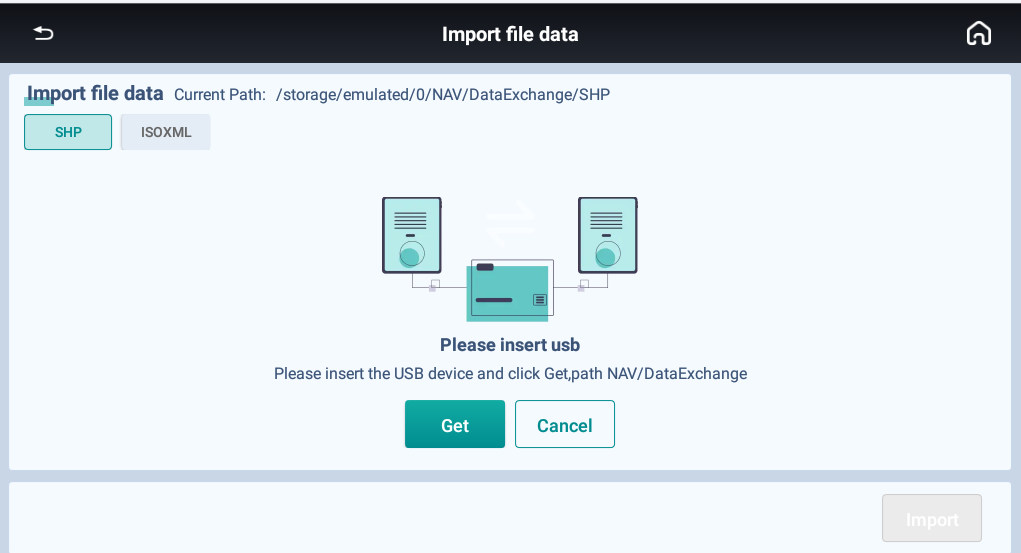 When import/export file, currently SHP and ISOXML file are supported.
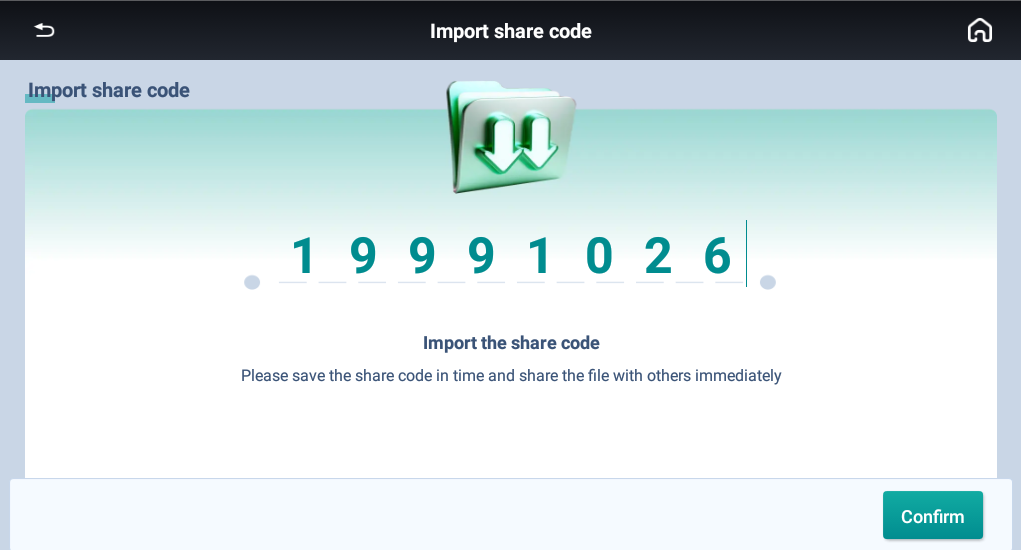 EASY TO FIX
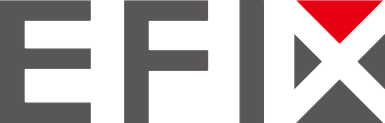 NEW FEATURES
AUTO U-TURN
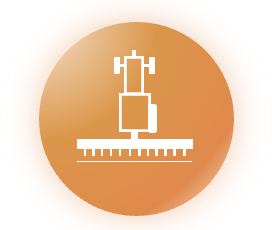 AUTO U-TURN
EASY TO FIX
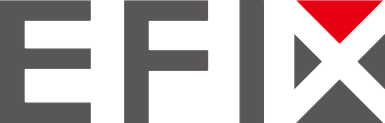 NEW FEATURES
AUTO U-TURN
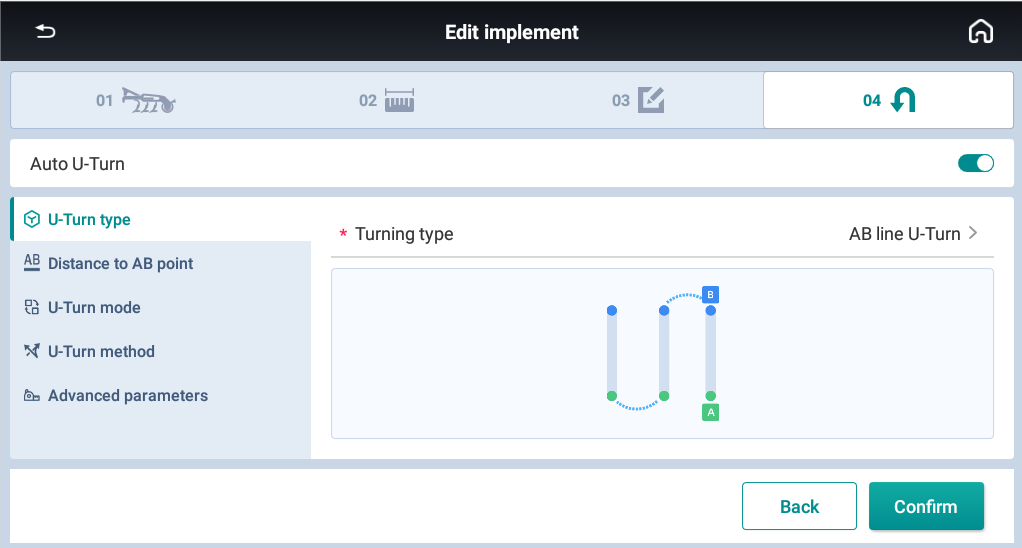 Automatic U-turn switch: The option to enable/disable Auto U-turn

U-Turn type: 
AB line U-turn
A+ line U-turn
Boundary U-turn
Headline U-turn
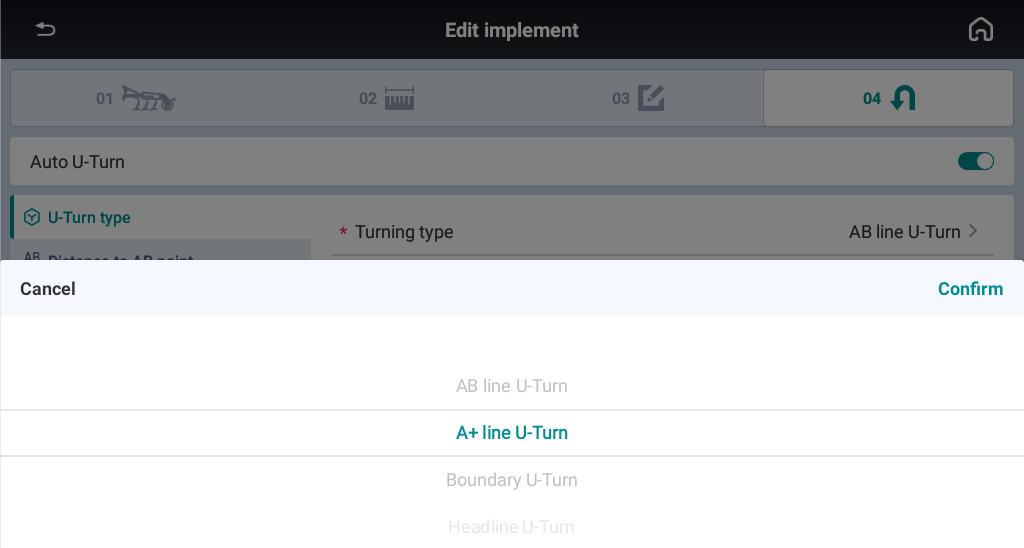 EASY TO FIX
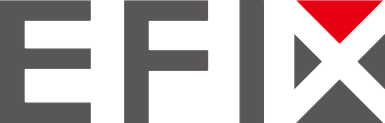 NEW FEATURES
AUTO U-TURN
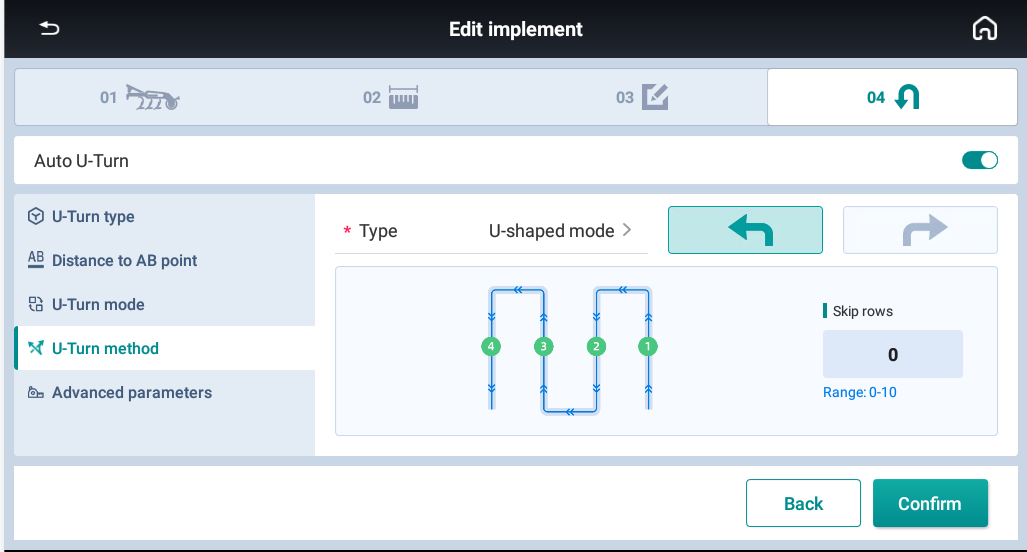 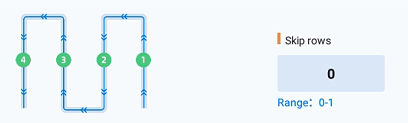 AB U-TURN
1. U-shaped mode

2. Alternate mode

3. One-way mode
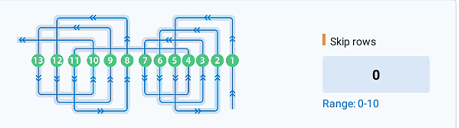 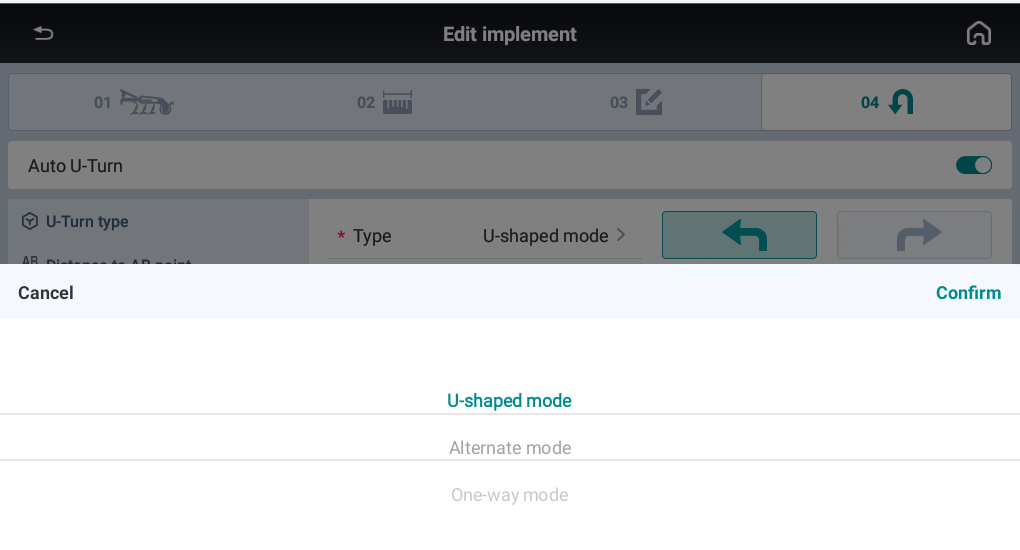 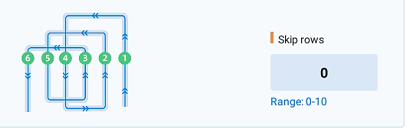 EASY TO FIX
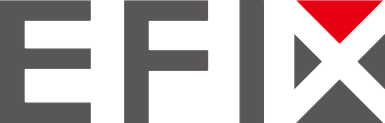 NEW FEATURES
AUTO U-TURN
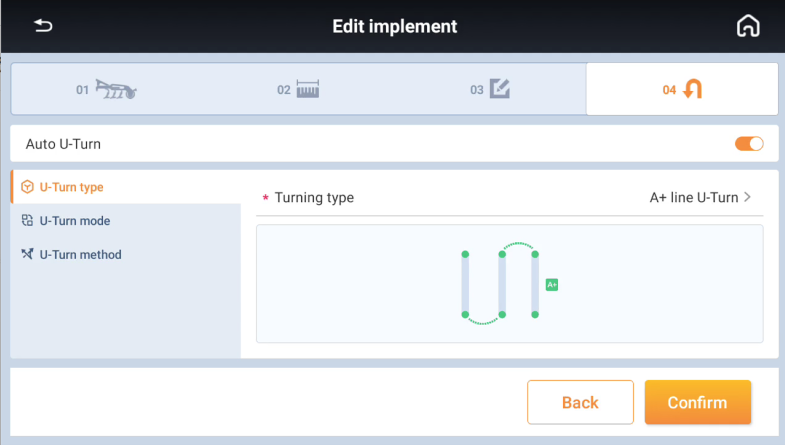 A+ U-TURN
1. U-shaped mode

2. Alternate mode

3. One-way mode

4. Able to set U-Turn direction and rows manually
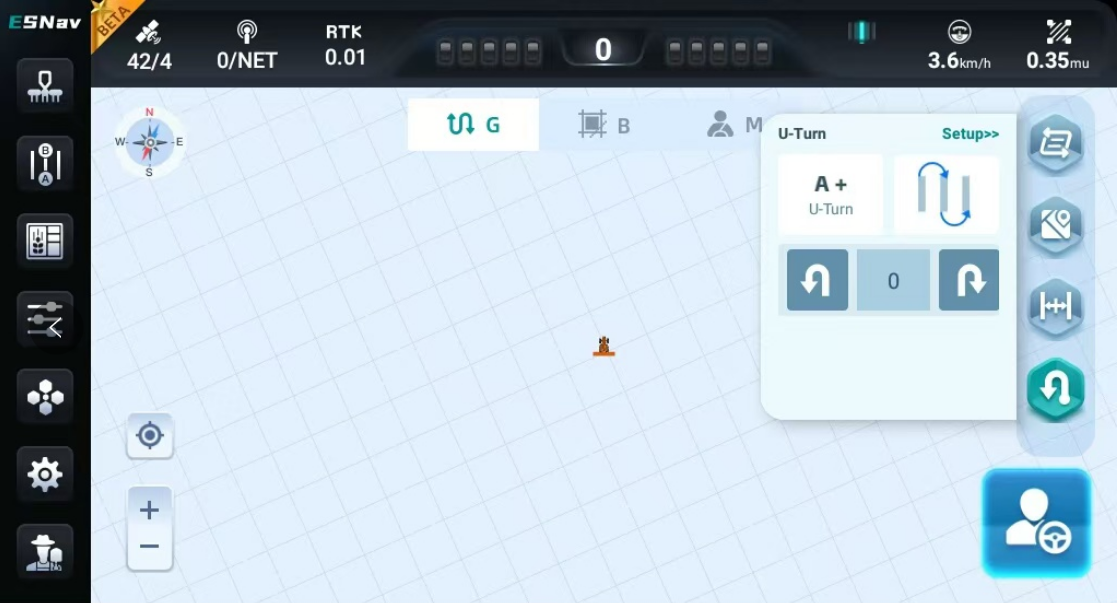 EASY TO FIX
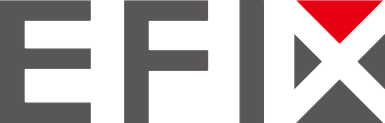 NEW FEATURES
AUTO U-TURN
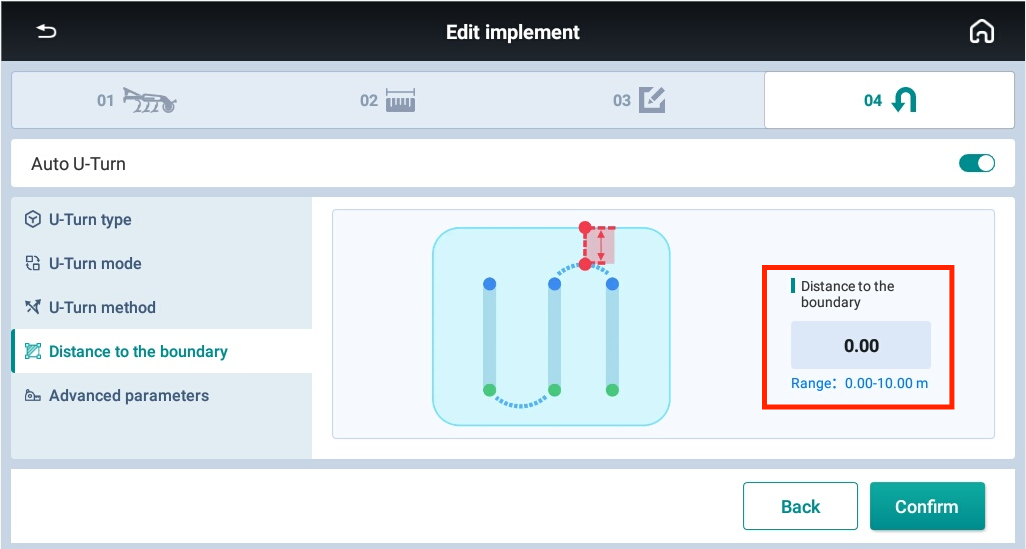 BOUNDARY U-TURN
1. U-shaped mode

2. Alternate mode

3. One-way mode

4. Set the distance to the boundary
EASY TO FIX
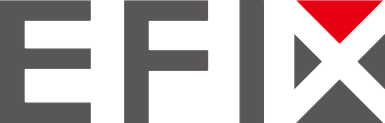 NEW FEATURES
AUTO U-TURN
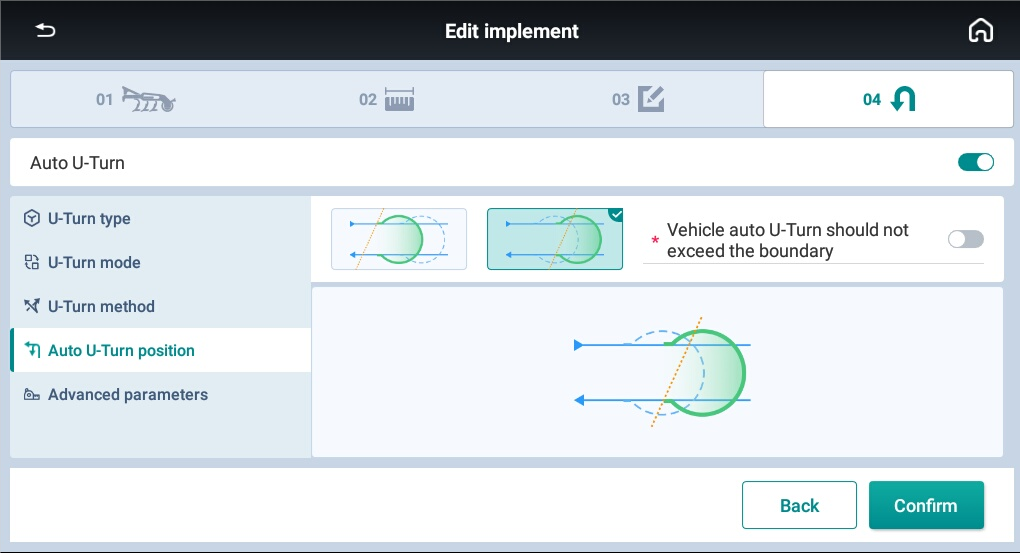 HEADLINE U-TURN
1. U-shaped mode

2. Alternate mode

3. One-way mode

4. Whether exceeds the boundary
EASY TO FIX
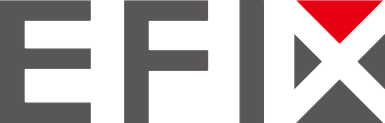 NEW FEATURES
SAFETY
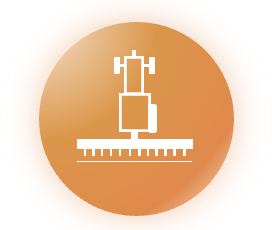 SAFETY
EASY TO FIX
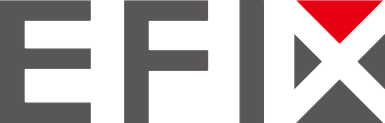 NEW FEATURES
SAFETY
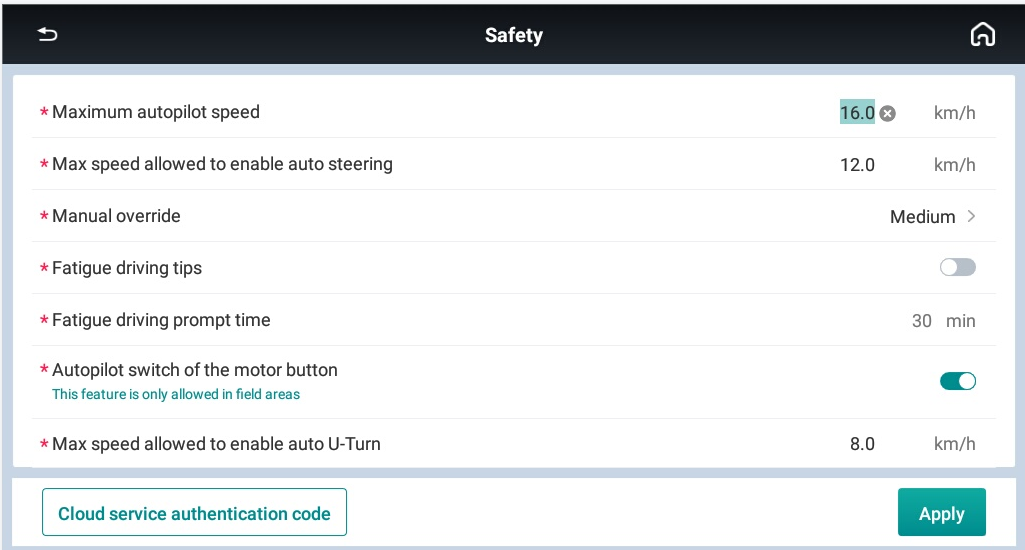 Maximum speed allowed to enable Auto U-Turn

When the vehicle speed is more than the threshold, the Auto U-Turn will not be able to triggered.
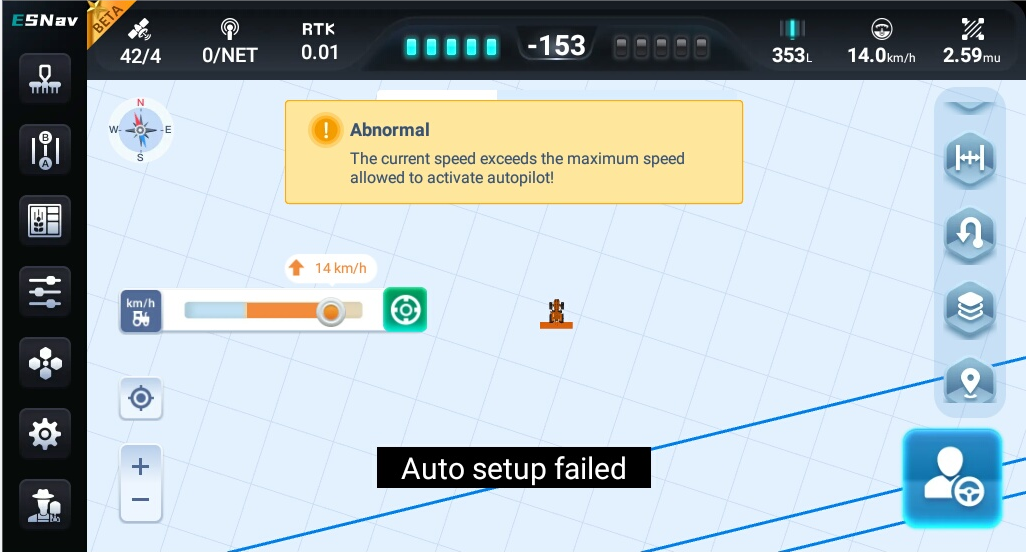 EASY TO FIX
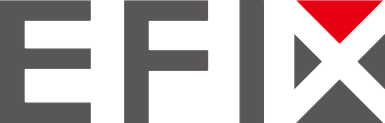 NEW FEATURES
BOUNDARY CREATION
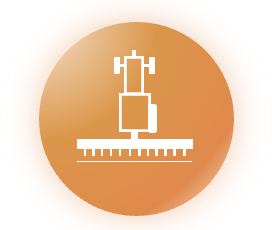 BOUNDARY CREATION
EASY TO FIX
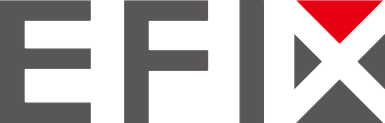 NEW FEATURES
BOUNDARY CREATION
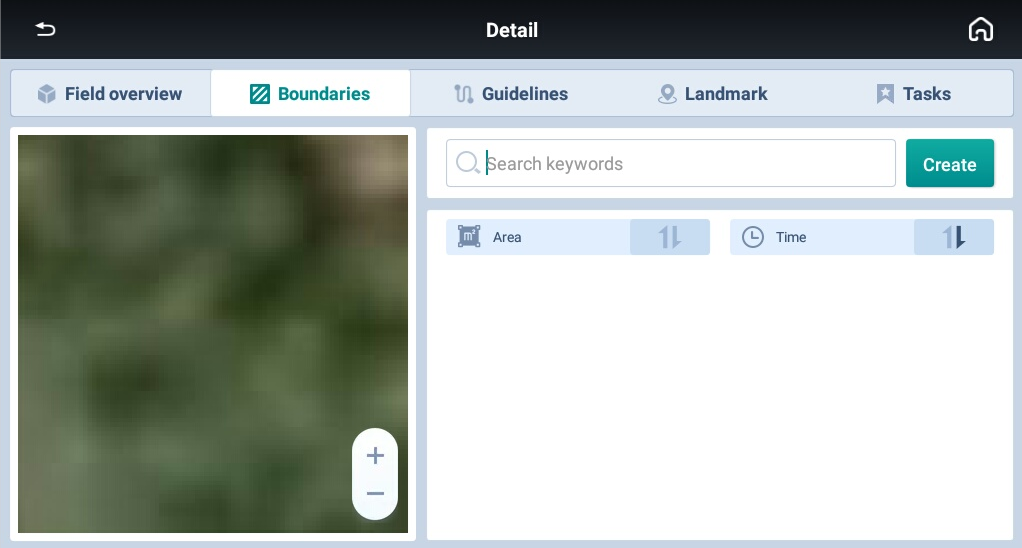 Create a new boundary with different implement location
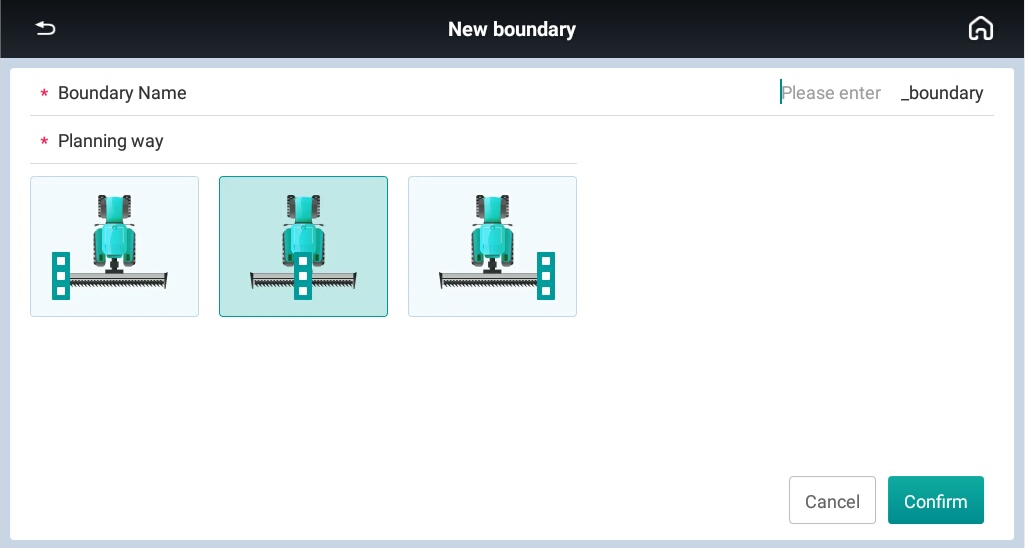 EASY TO FIX
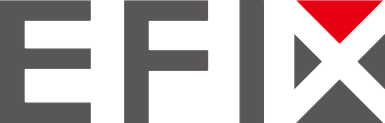 NEW FEATURES
BOUNDARY CREATION
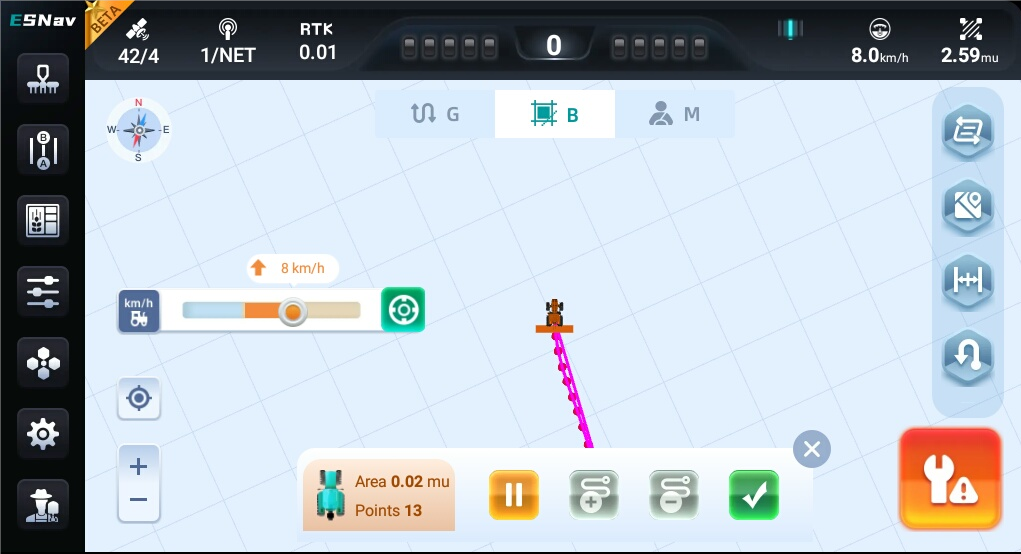 1. Able to plan straight line and curve line


2. Able to add mark point on the boundary
EASY TO FIX
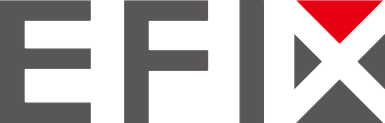 NEW FEATURES
BOUNDARY CREATION
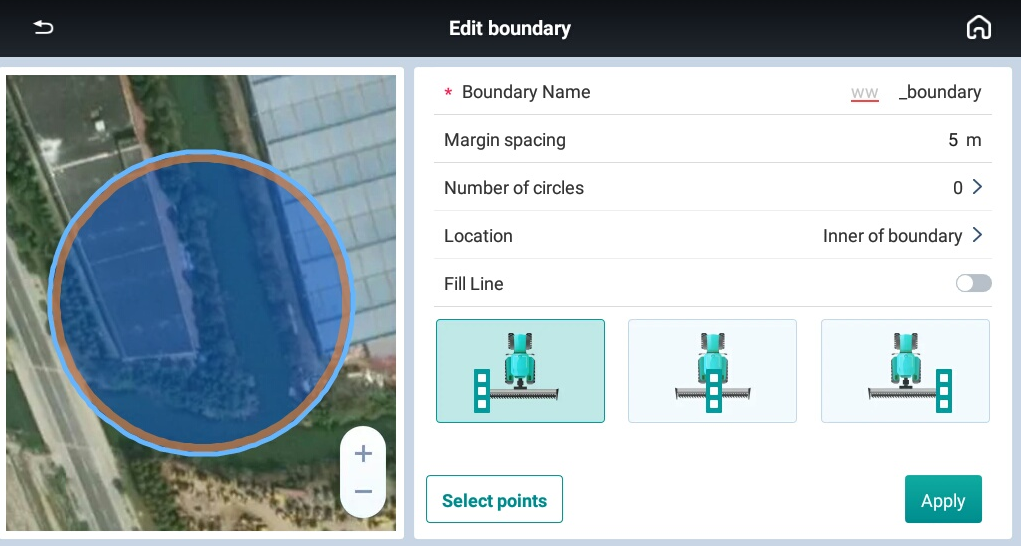 1. Set the headline with maximum 10


2. Snap points to create AB lines on the boundary
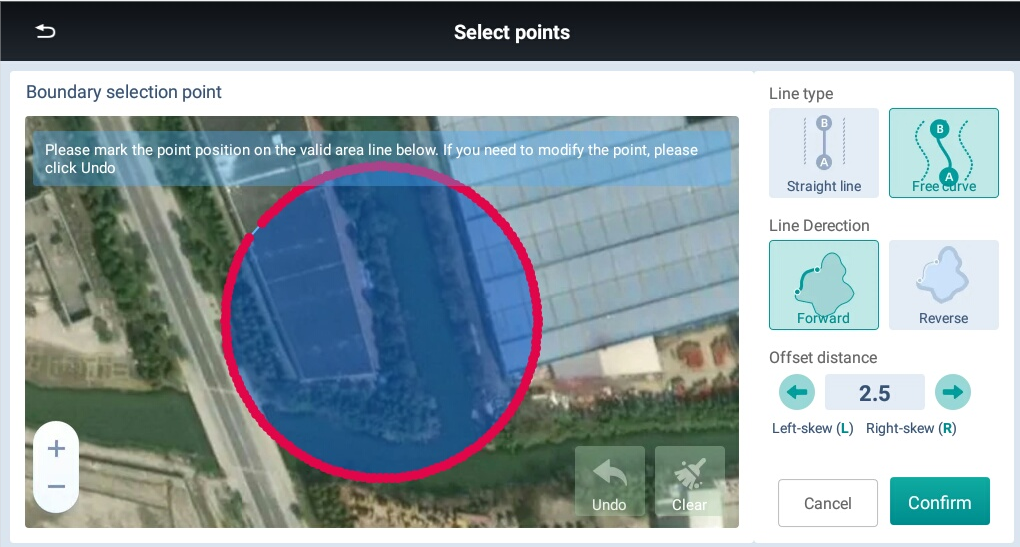 EASY TO FIX
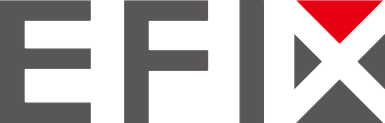 NEW FEATURES
ACCESS PATHS
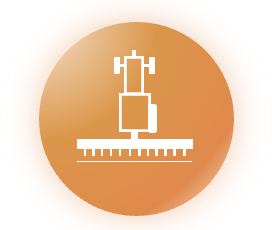 ACCESS PATHS
EASY TO FIX
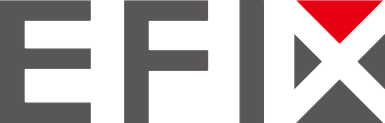 NEW FEATURES
ACCESS PATHS
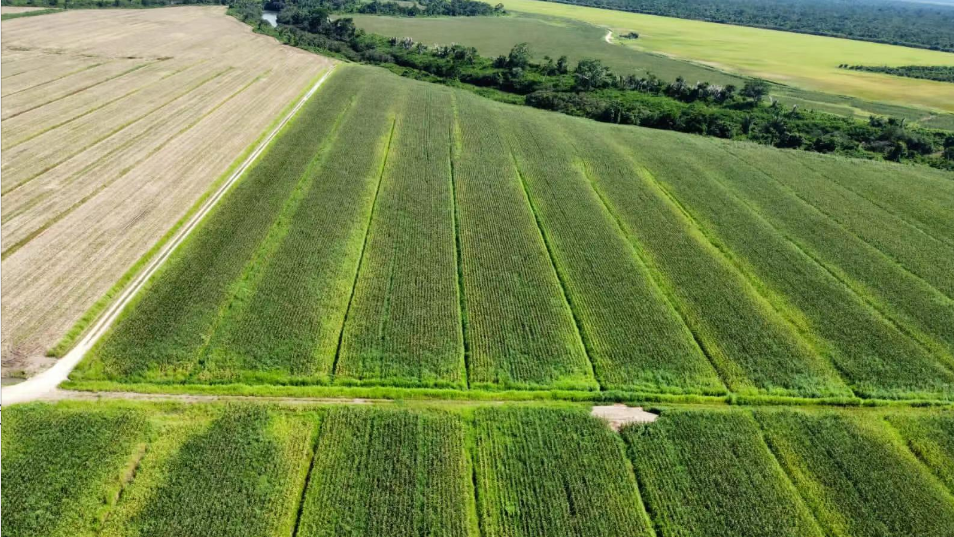 Drainage ditch scenarios each three rows
EASY TO FIX
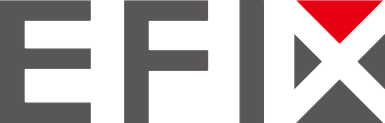 NEW FEATURES
ACCESS PATHS
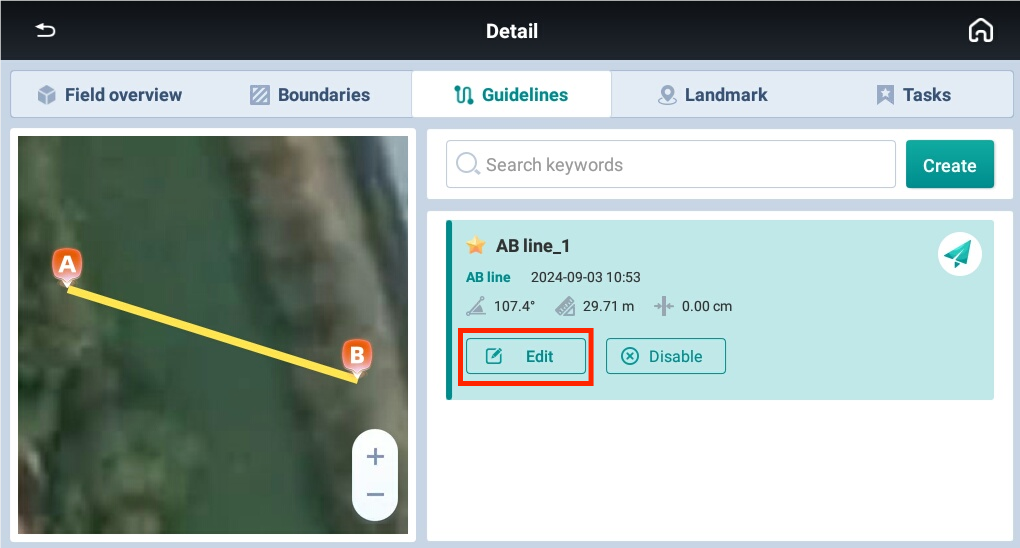 1. How many lines per access path

2. Access path width

3. Rows in the first group

4. Line place in first group
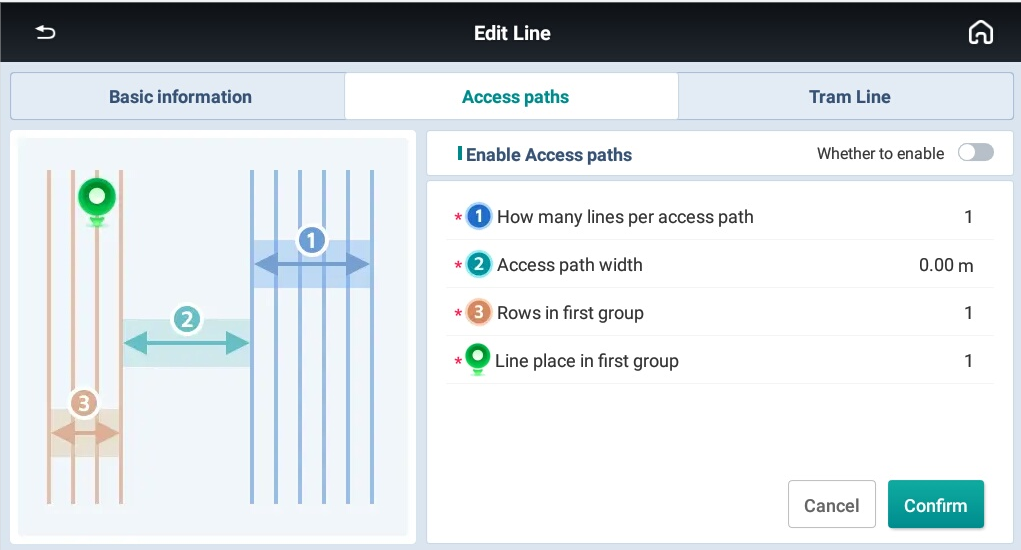 EASY TO FIX
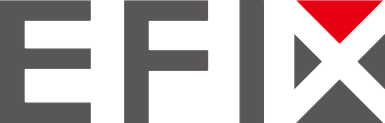 NEW FEATURES
ACCESS PATHS
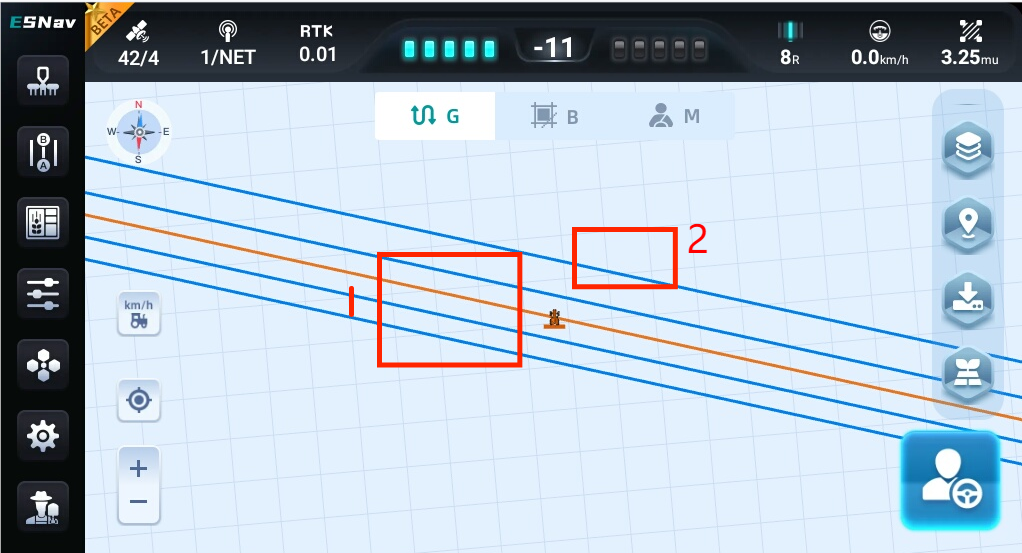 1. How many lines per access path

2. Access path width

3. Rows in the first group

4. Line place in first group
EASY TO FIX
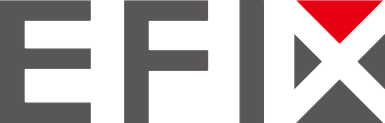 NEW FEATURES
TRAMLINE
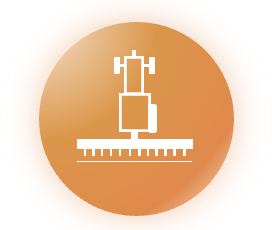 TRAMLINE
EASY TO FIX
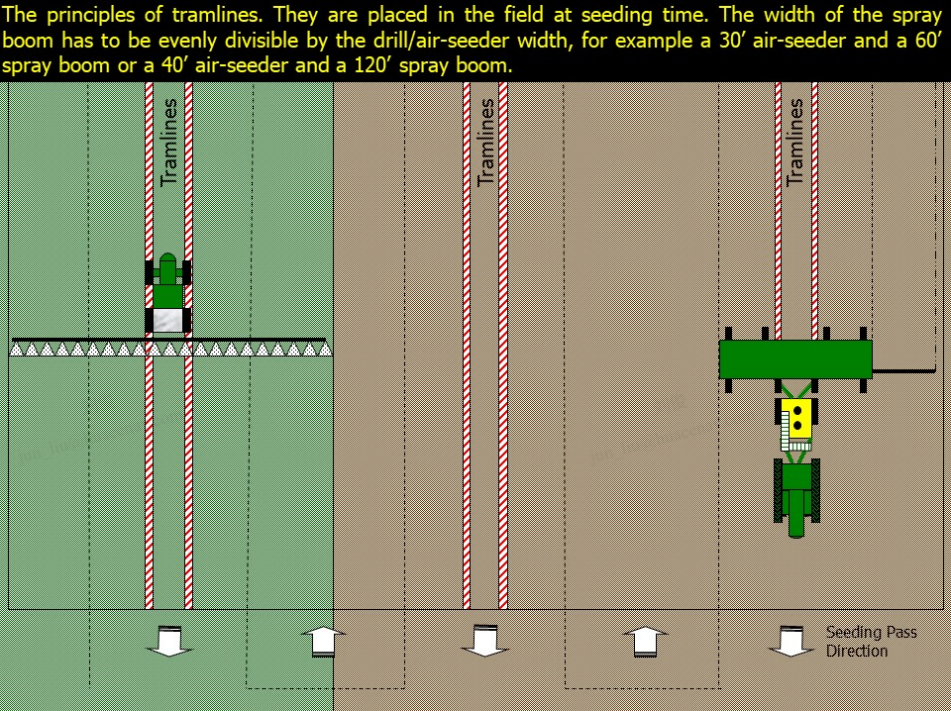 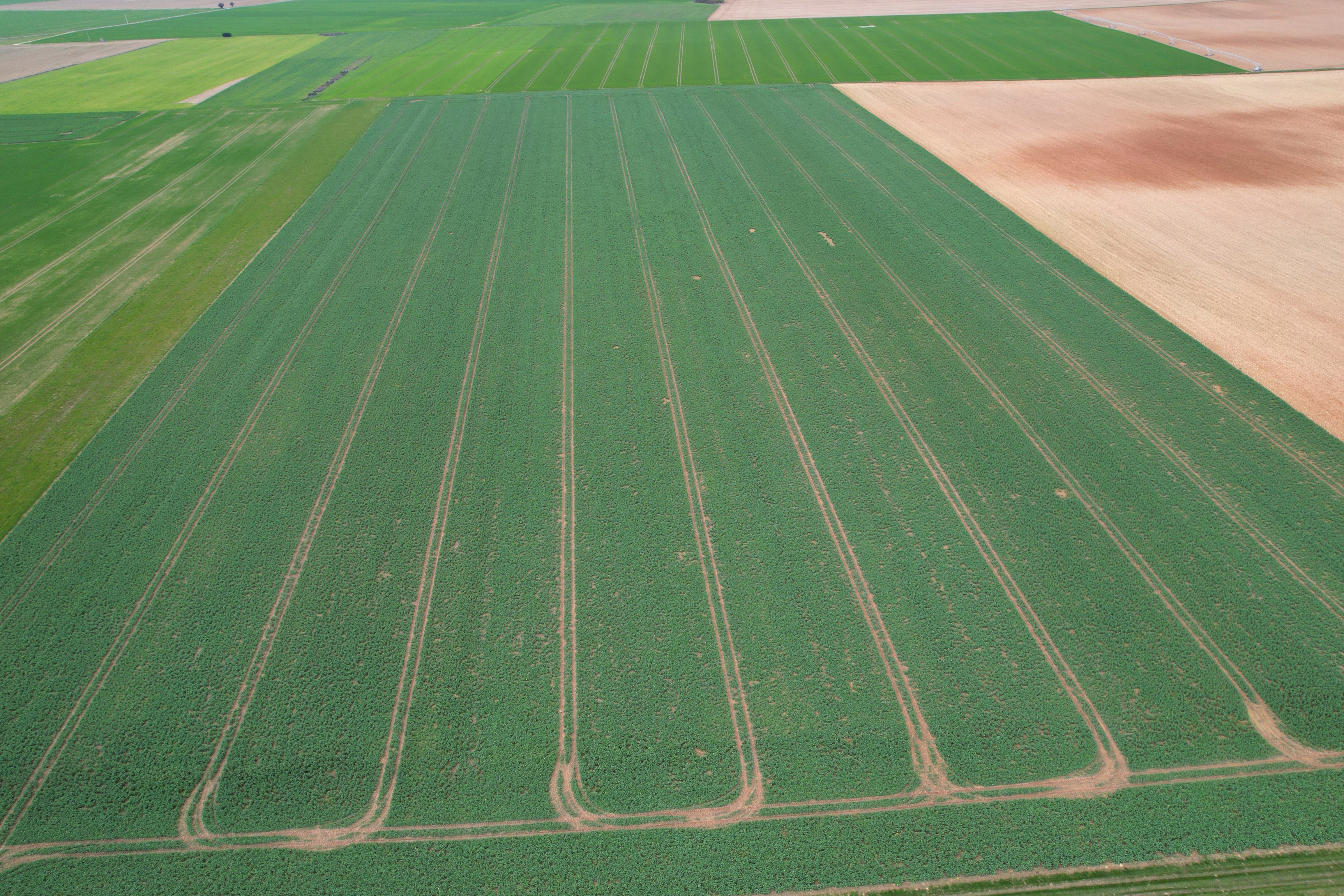 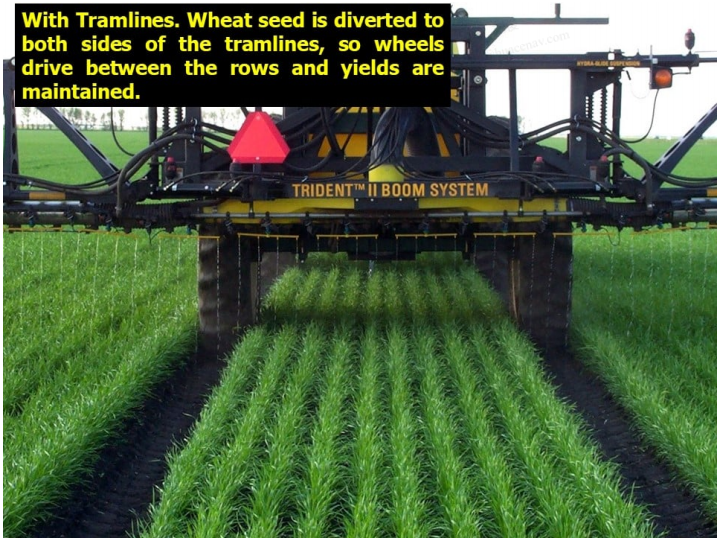 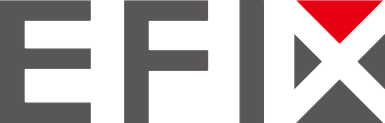 NEW FEATURES
TRAMLINE
The principles of tramlines, they are placed in the field at seeding time. The width of the sprayboom has to be evenly divisible by the drill/air-seeder width, for example a 30' air-seeder and a 60'spray boom or a 40'air-seeder and a 120'spray boom.
EASY TO FIX
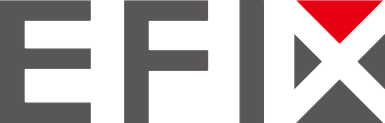 NEW FEATURES
TRAMLINE
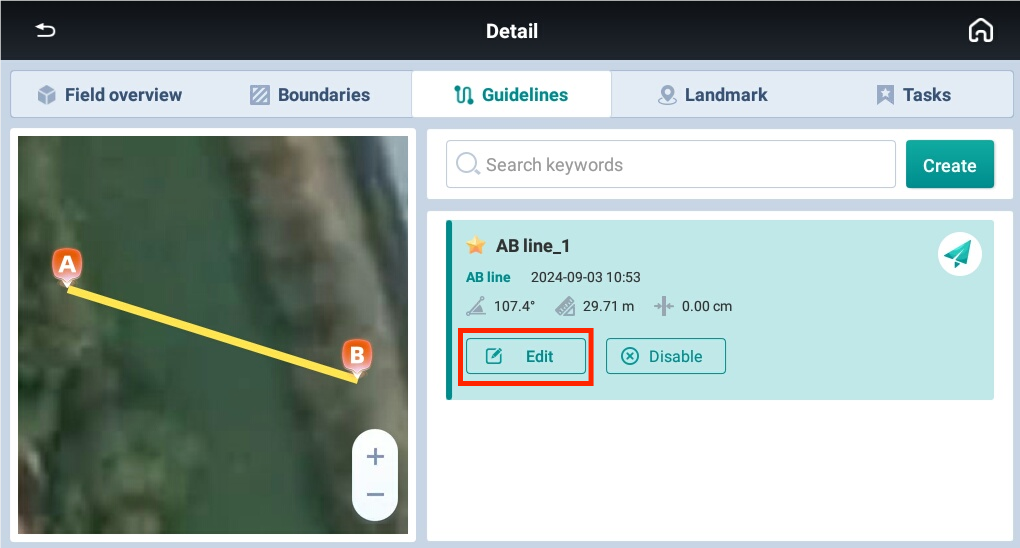 1. Swath spacing

2. Offset

3. Initial swath
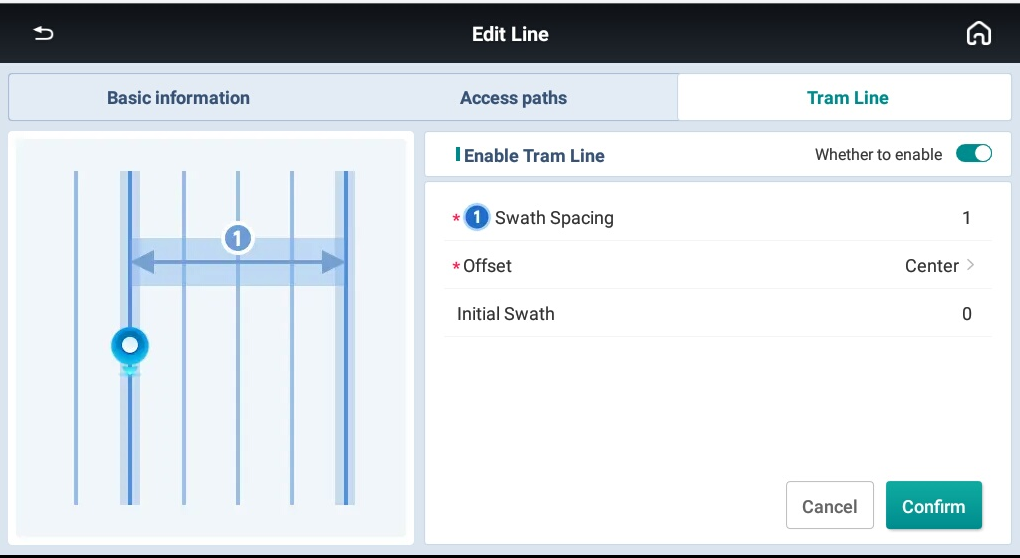 EASY TO FIX
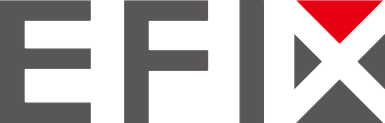 NEW FEATURES
TRAMLINE
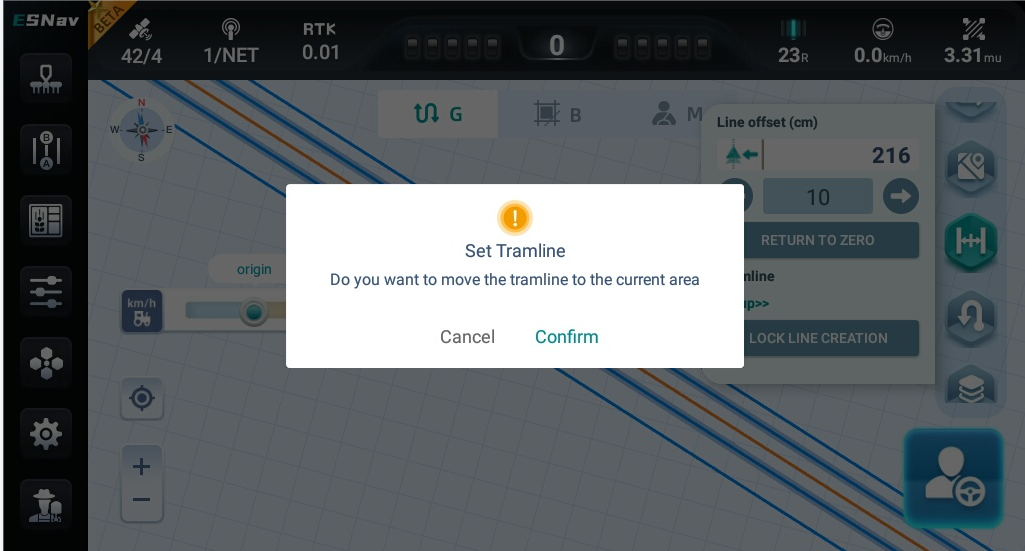 1. Set the original line in the main interface Line Offset Settings;

2.The Tramline will be highlighted.
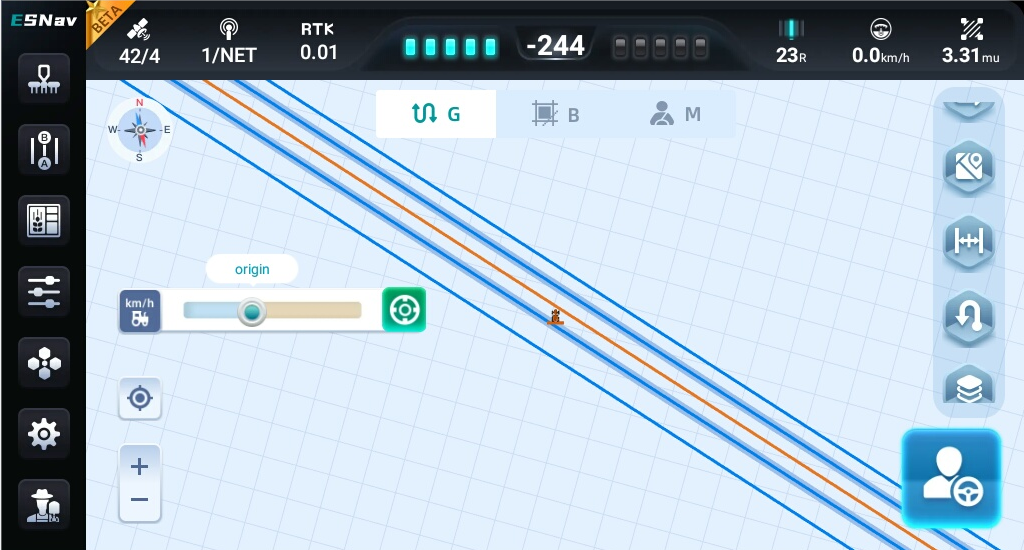 EASY TO FIX
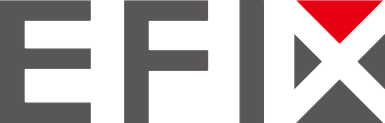 NEW FEATURES
ISOBUS UT & TC-SC
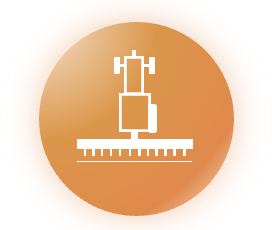 ISOBUS UT & TC-SC
EASY TO FIX
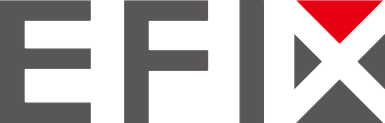 NEW FEATURES
ISOBUS UT & TC-SC
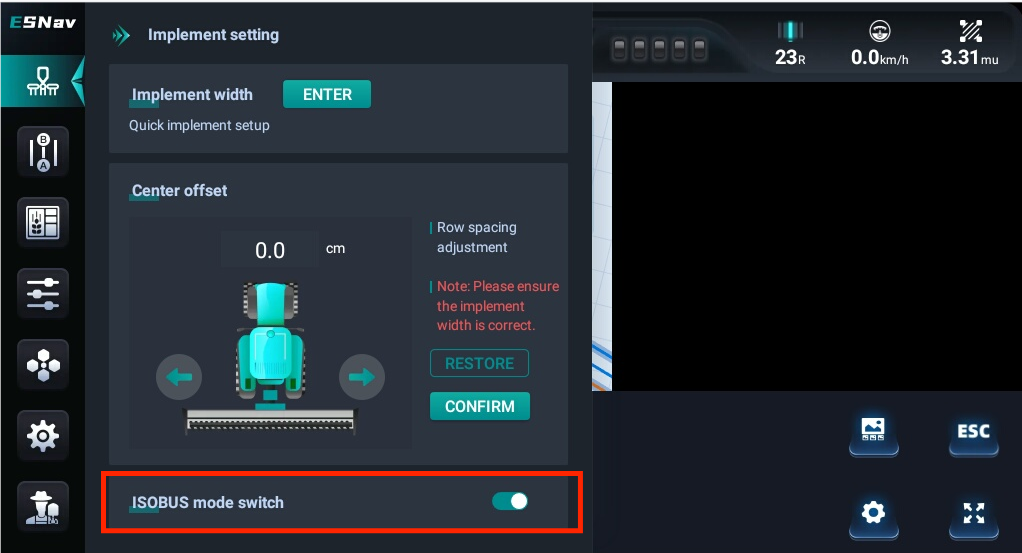 ISOBUS enable/disable
EASY TO FIX
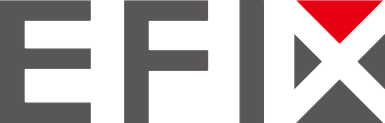 NEW FEATURES
ISOBUS UT & TC-SC
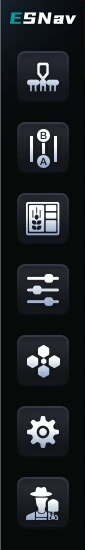 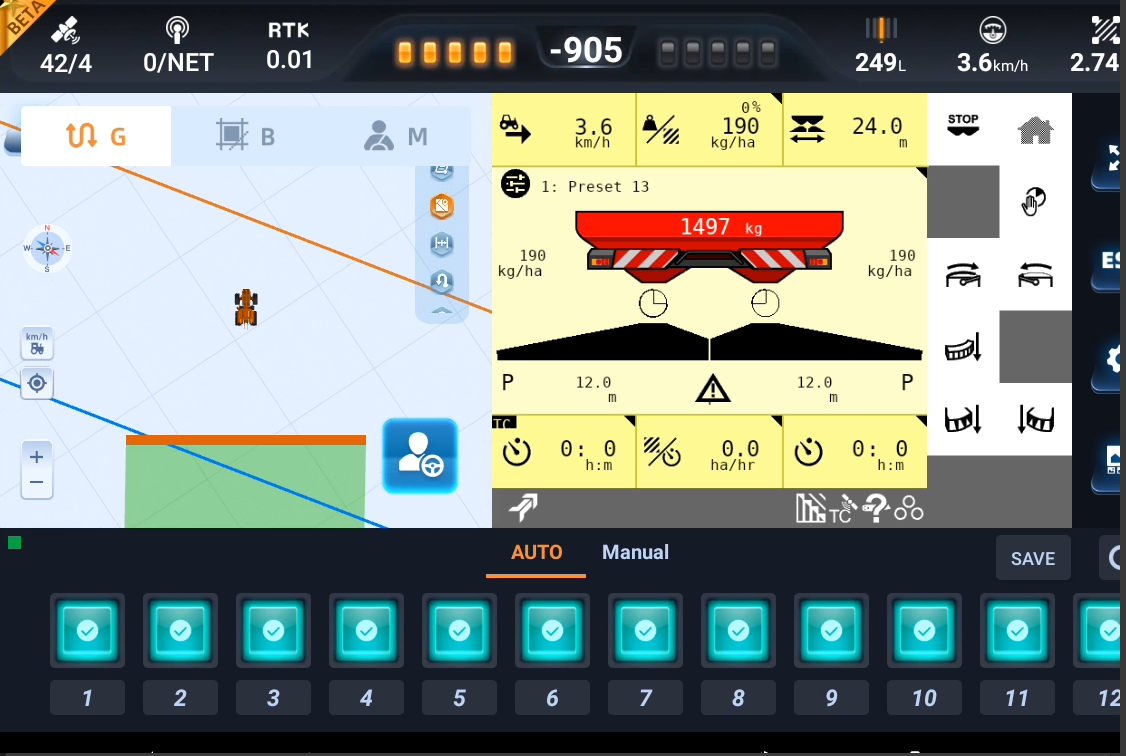 Manual section control
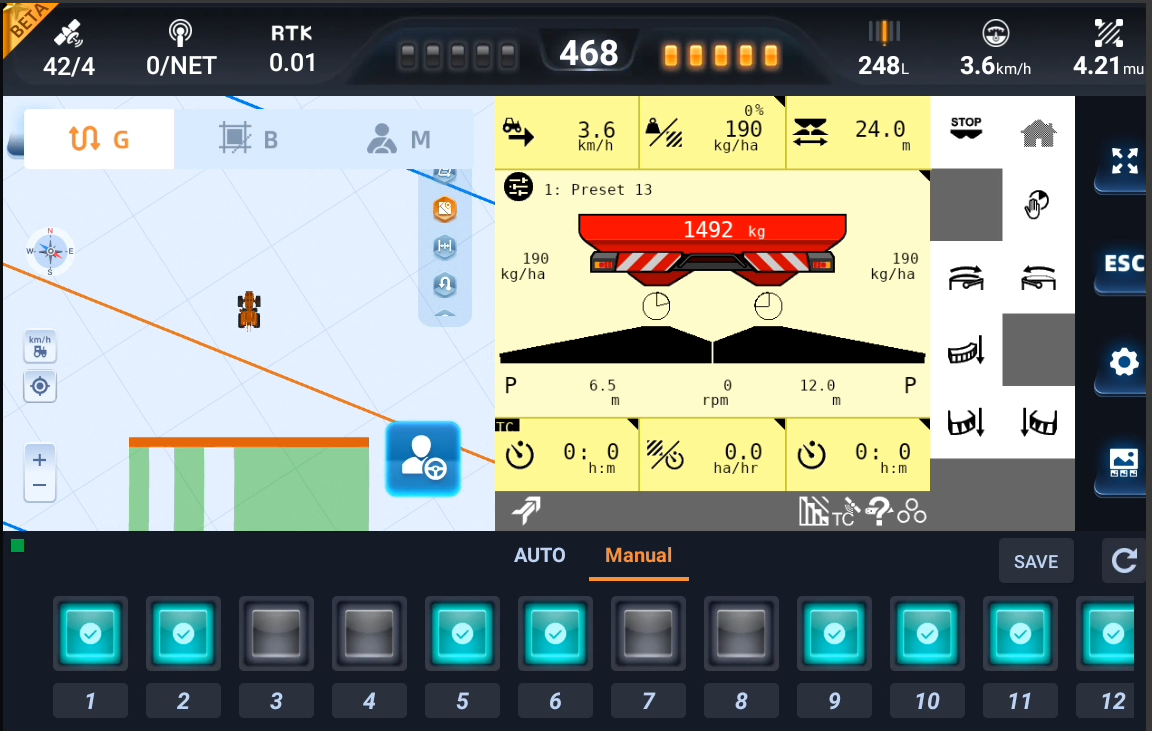 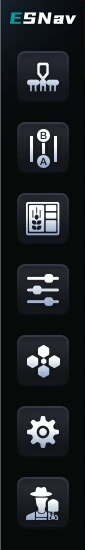 EASY TO FIX
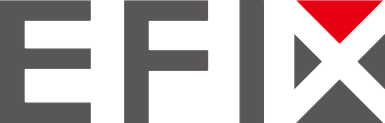 NEW FEATURES
ISOBUS UT & TC-SC
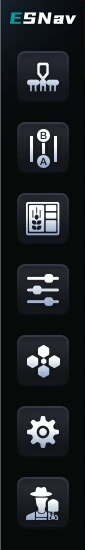 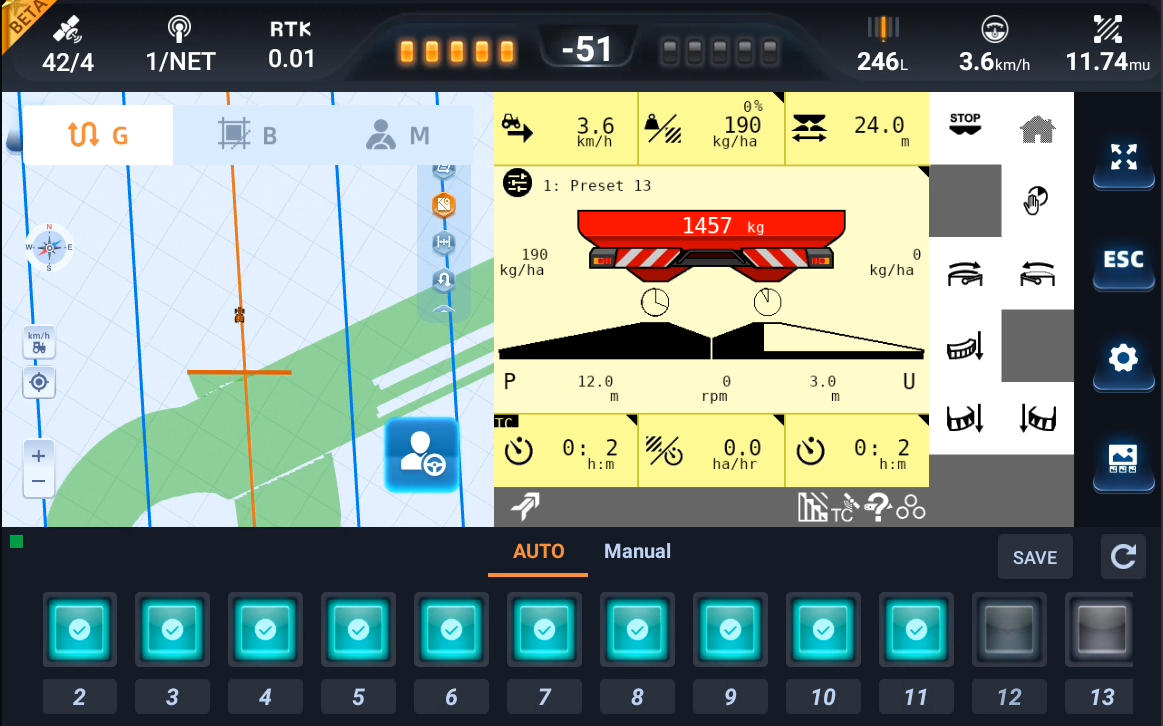 Auto section control
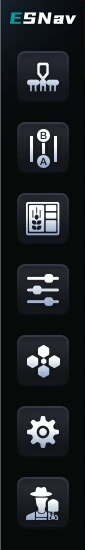 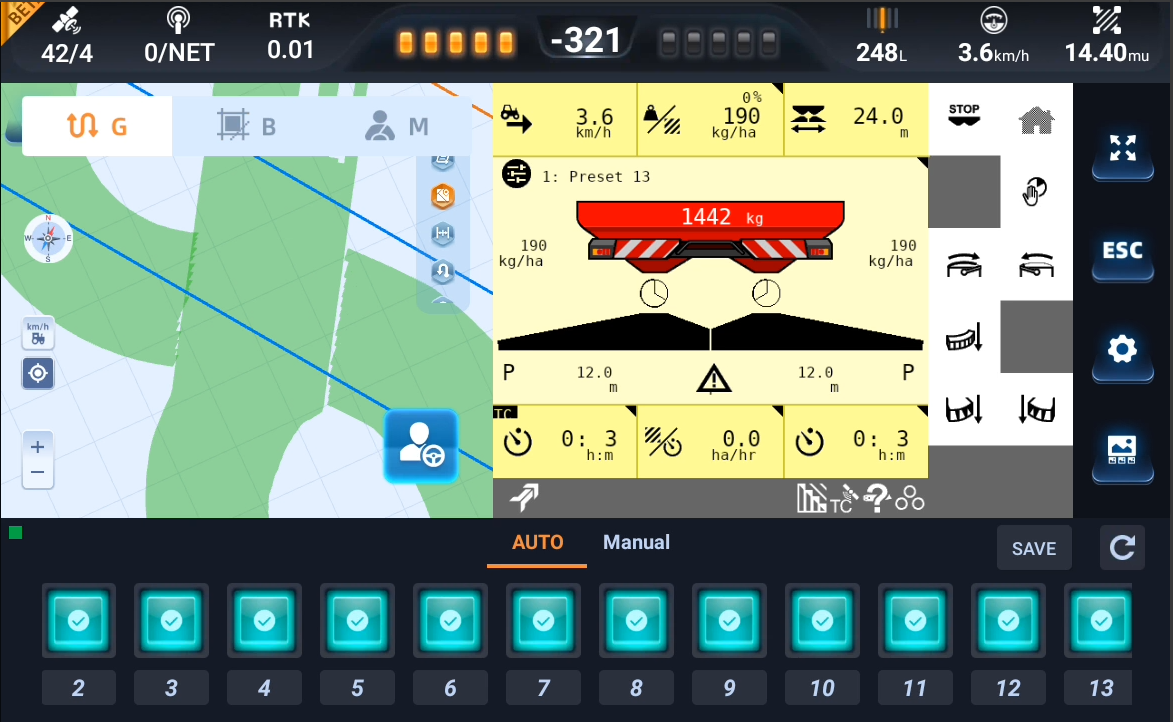 EASY TO FIX
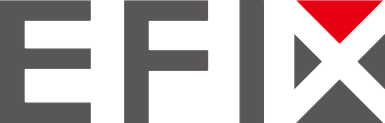 NEW FEATURES
LANDMARK
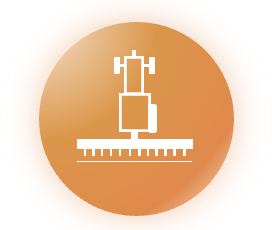 LANDMARK
EASY TO FIX
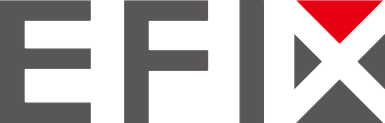 NEW FEATURES
LANDMARK
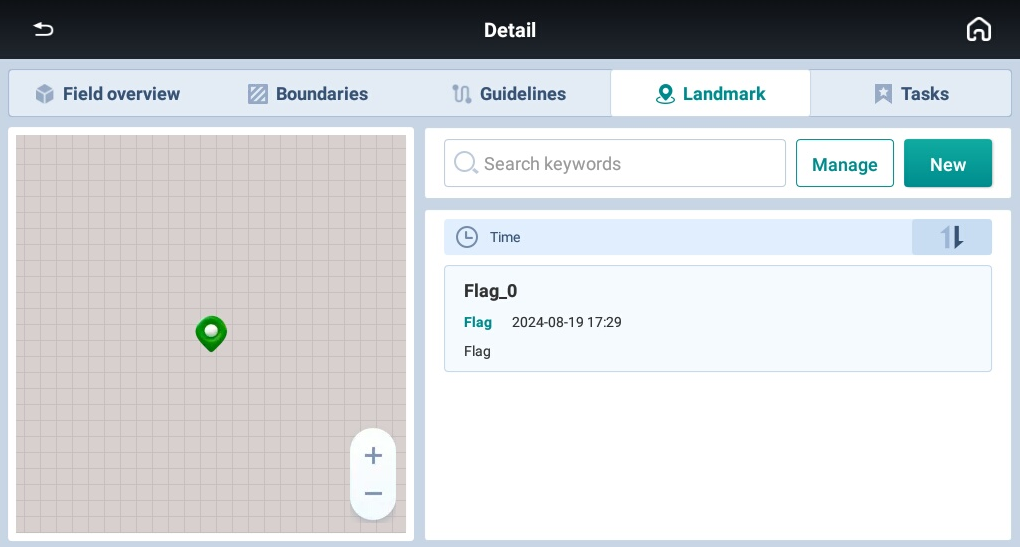 View and manage landmark.
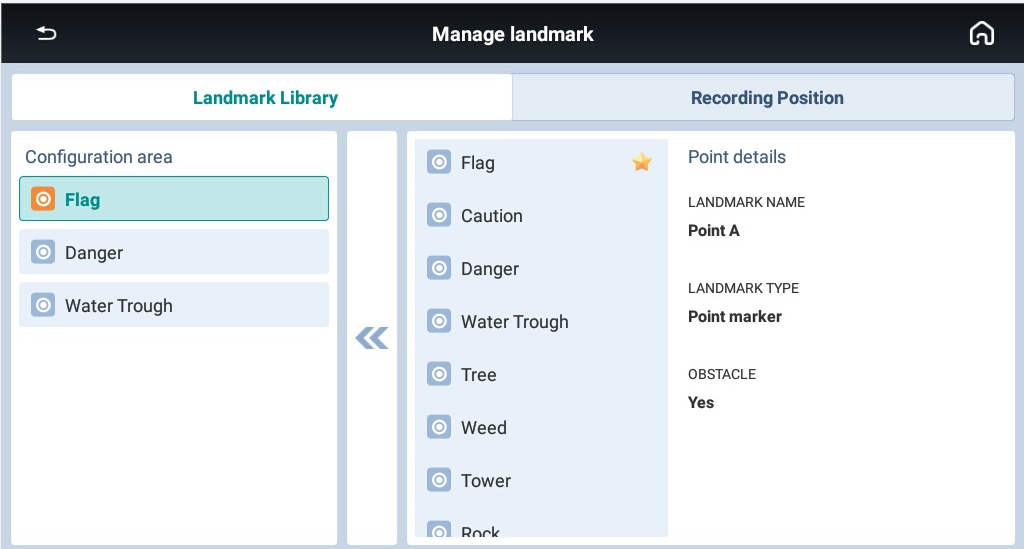 1. Different markers can be configured in the Landmark Library;

2. Setting the marker reference in Recording Position.
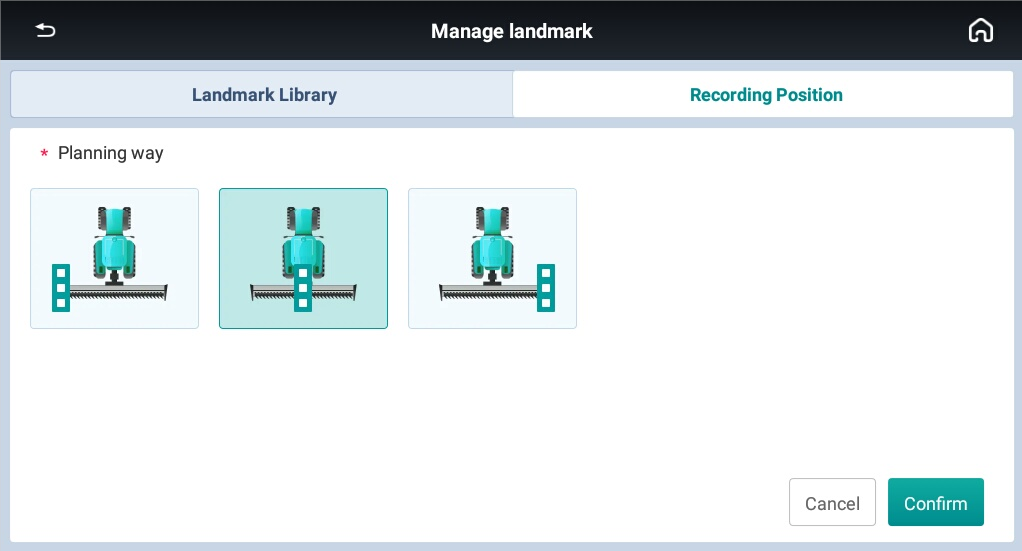 EASY TO FIX
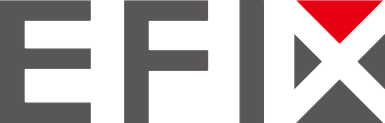 NEW FEATURES
LANDMARK
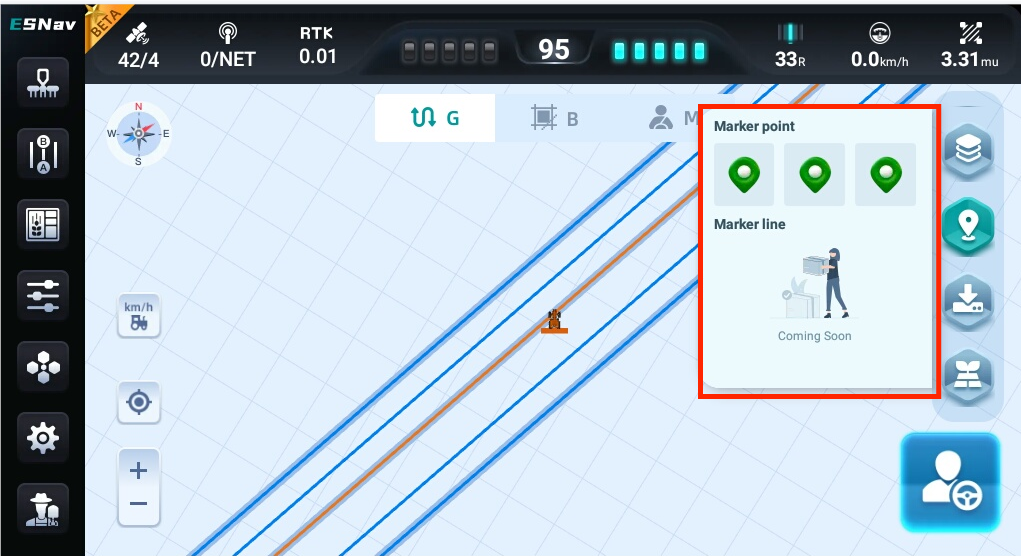 It is avaliable to set markers in the mainterface by shortcut icon
EASY TO FIX
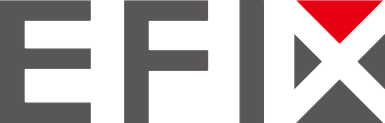 NEW FEATURES
TRAJECTORY RECORDING
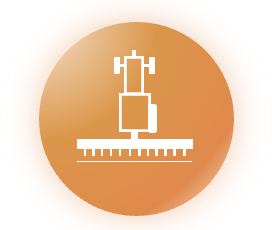 TRAJECTORY RECORDING
EASY TO FIX
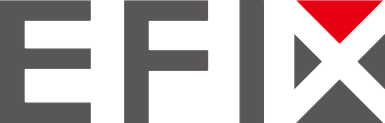 NEW FEATURES
TRAJECTORY RECORDING
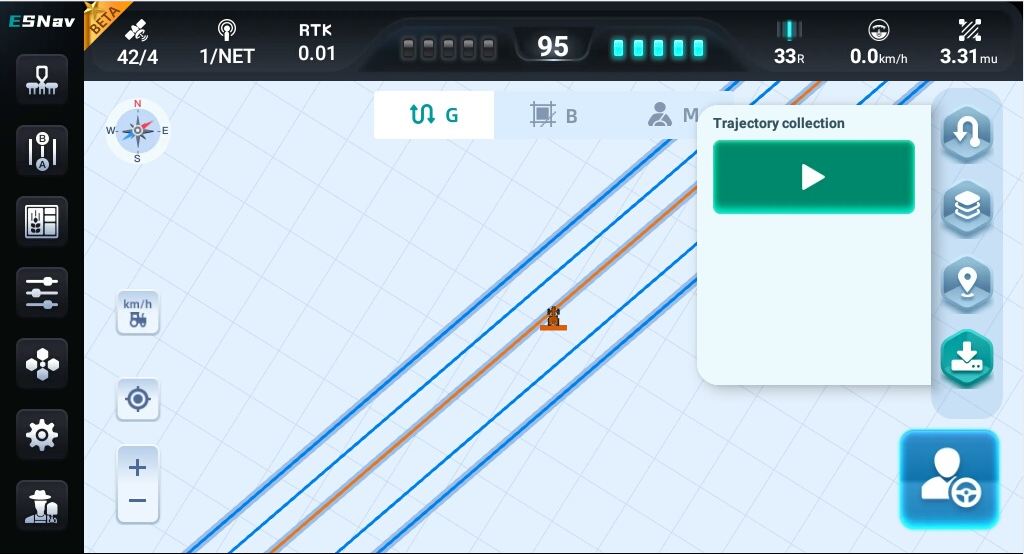 Record real-time track 3D coordinates, which can be exported in txt and shp formats.

In Brazil, many customers want to record the real track when do auto steering because some ground may be not flat and the vehicle will slide, so it is necessary to record the real one and use the same one next time.
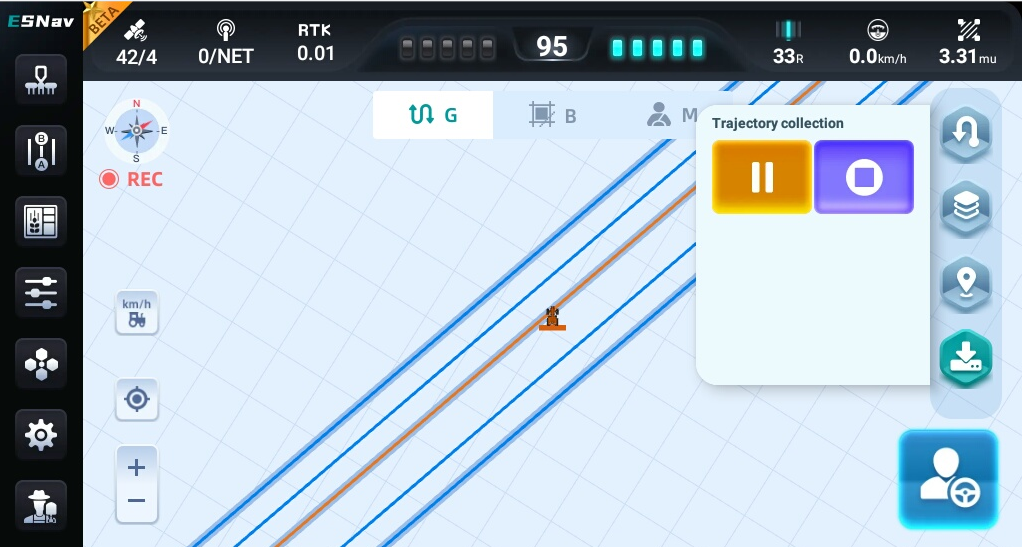 EASY TO FIX
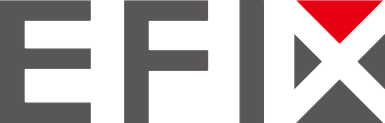 NEW FEATURES
TRAJECTORY RECORDING
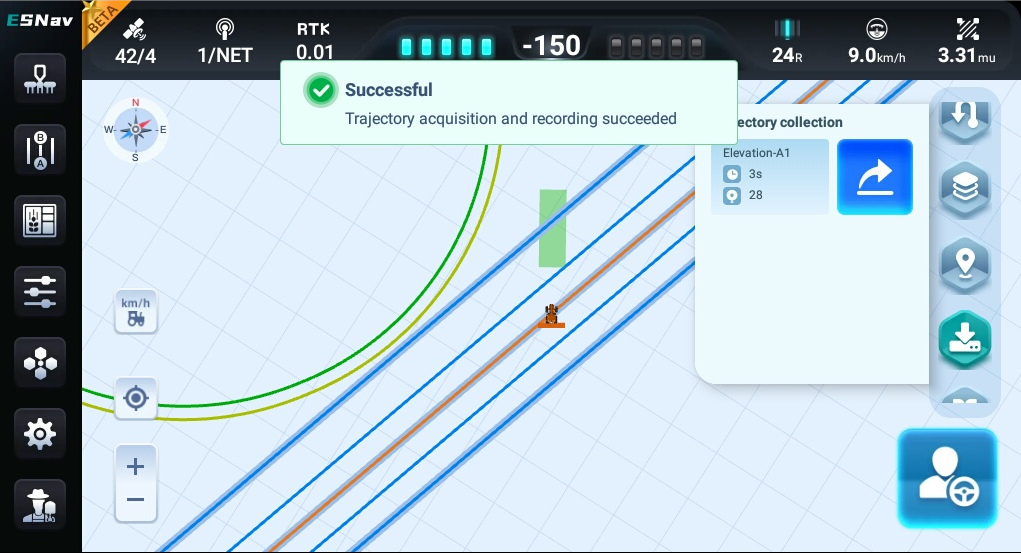 After recording the data, it is able to export data by SHP/ISOXML format.
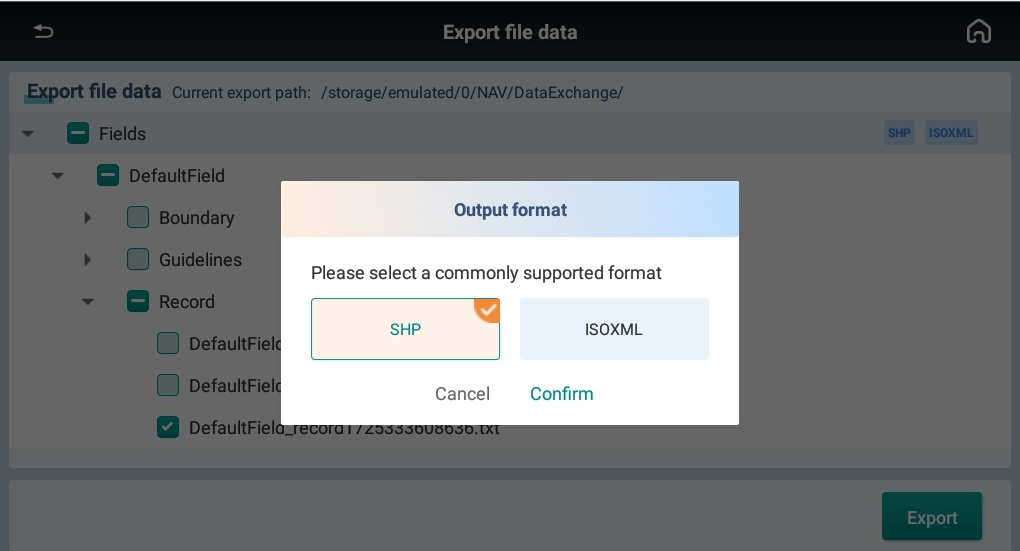 EASY TO FIX
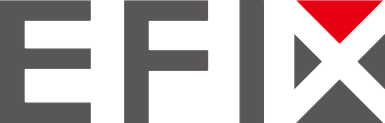 NEW FEATURES
IMPLEMENT SIGNAL INPUT
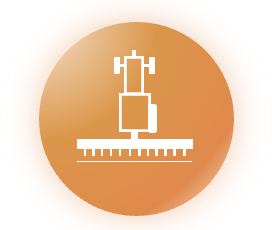 IMPLEMENT SIGNAL INPUT
EASY TO FIX
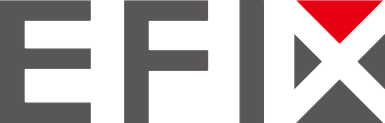 NEW FEATURES
IMPLEMENT SIGNAL INPUT
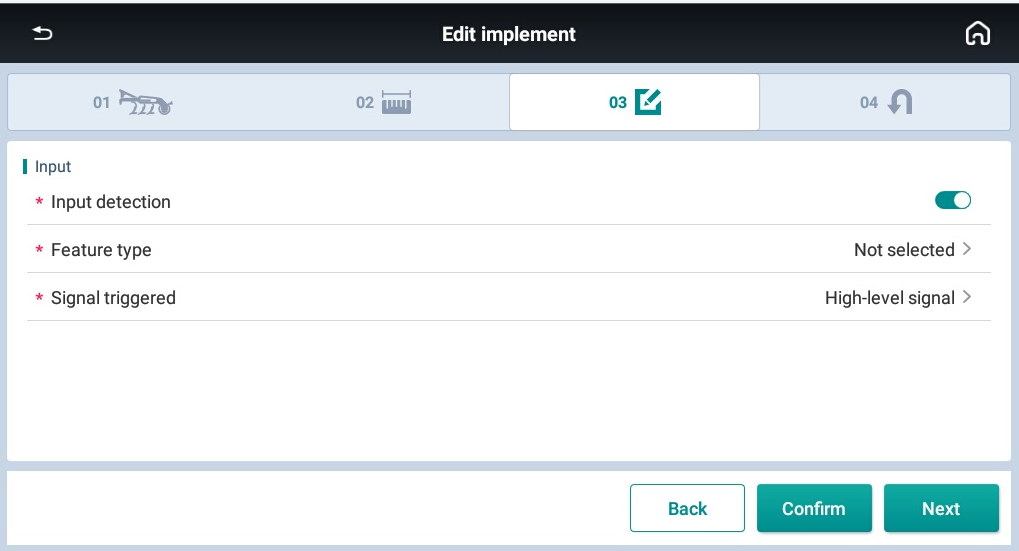 It is allowed to turn on input detection to enable/disable autopilot or track painting by implement different voltage signals.
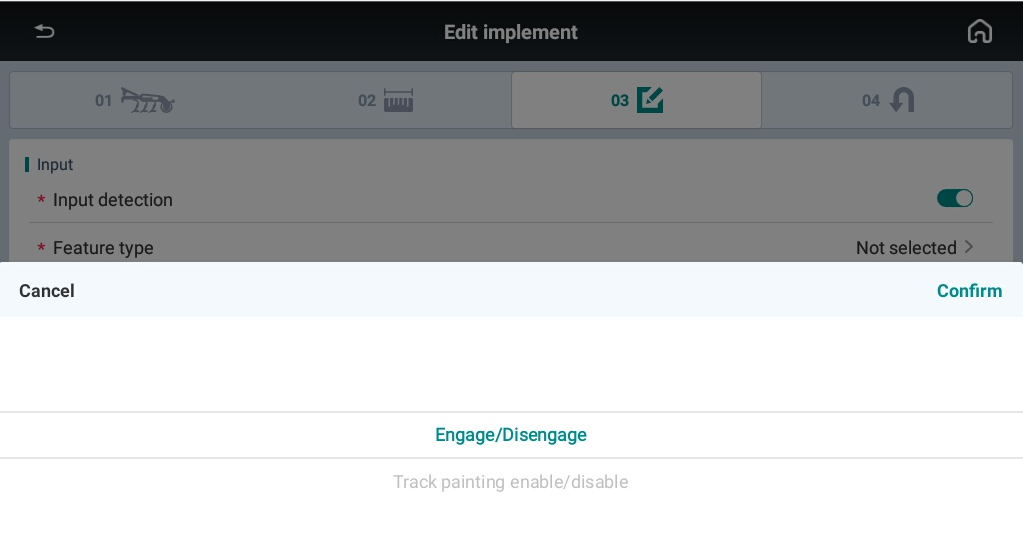 EASY TO FIX
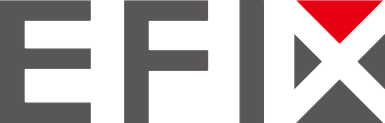 NEW FEATURES
TRACK PAINTING COLOR
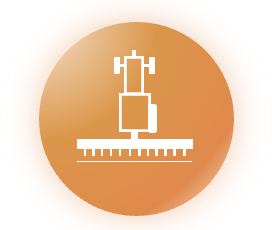 TRACK PAINTING COLOR
EASY TO FIX
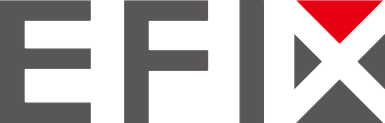 NEW FEATURES
TRACK PAINTING COLOR
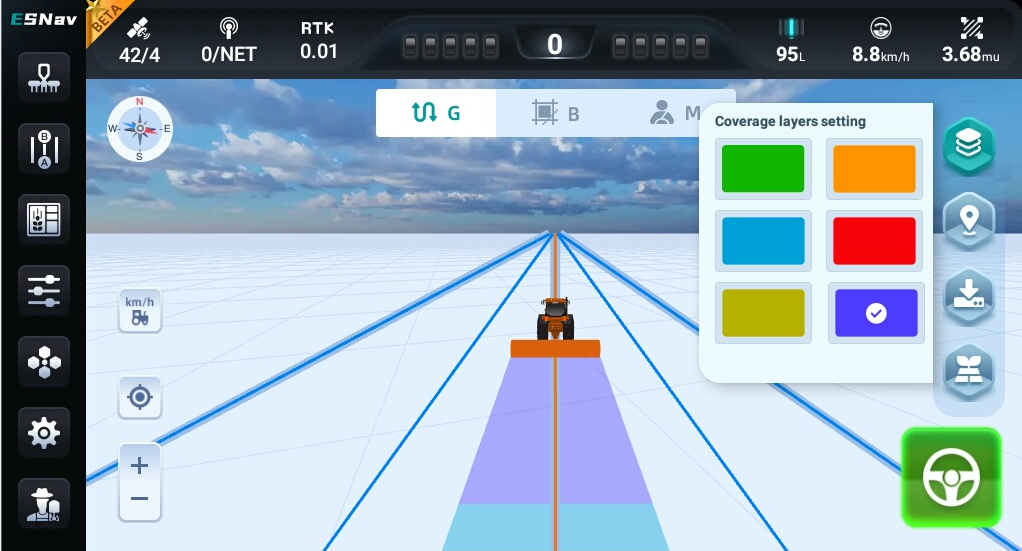 Track painting color can support 6 colors right now.
EASY TO FIX
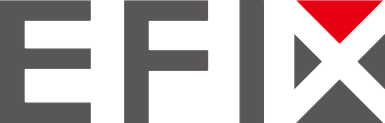 NEW FEATURES
3D VIEW & BRIGNTNESS
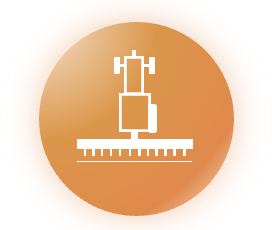 3D VIEW & BRIGNTNESS
EASY TO FIX
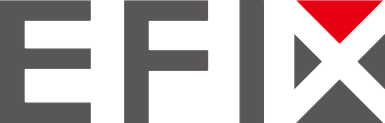 NEW FEATURES
3D VIEW & BRIGNTNESS
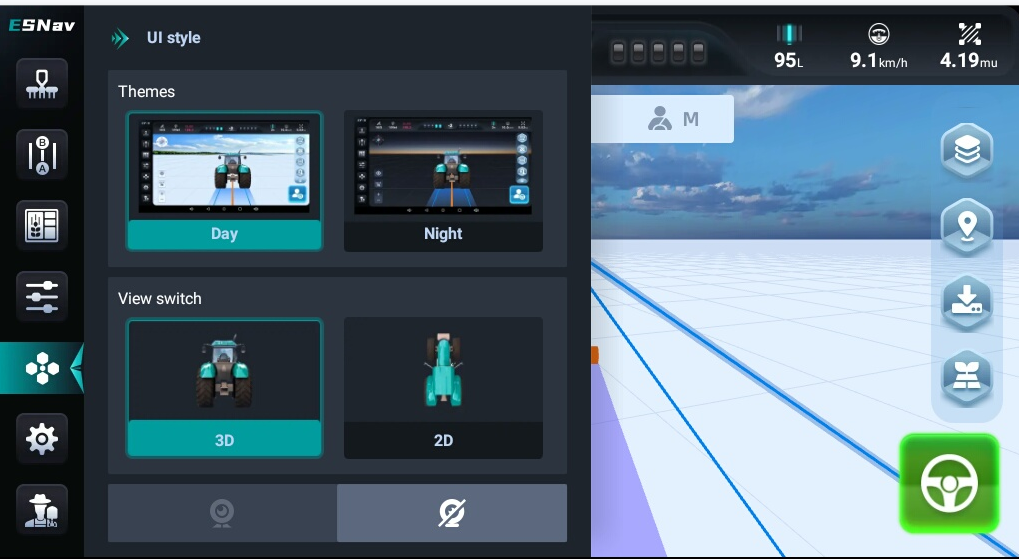 2D/3D view and Day/Night mode are supported.
EASY TO FIX
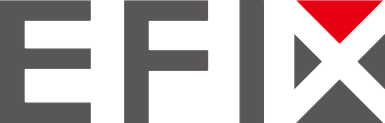 NEW FEATURES
MATERIALS
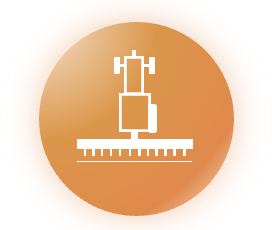 MATERIALS
EASY TO FIX
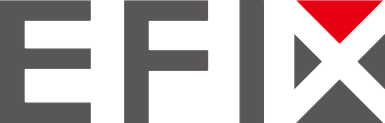 NEW FEATURES
MATERIALS
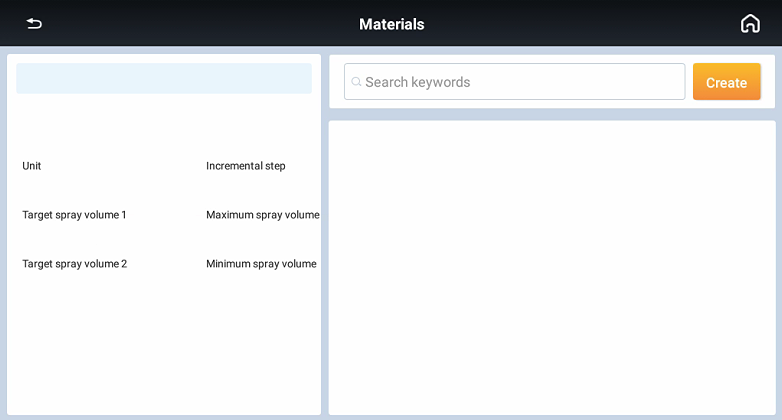 Manage spraying equipment and materials on this interface.
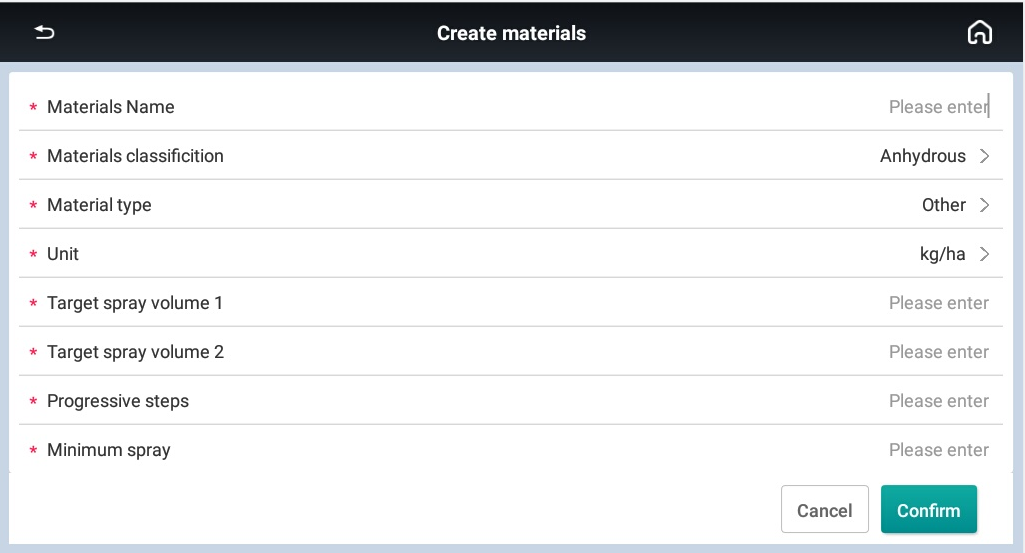 EASY TO FIX
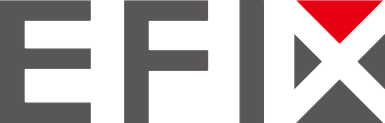 NEW FEATURES
TROUBLESHOOTING
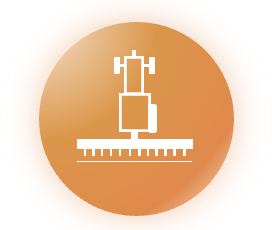 TROUBLESHOOTING
EASY TO FIX
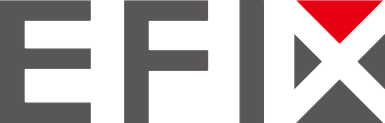 NEW FEATURES
TROUBLESHOOTING
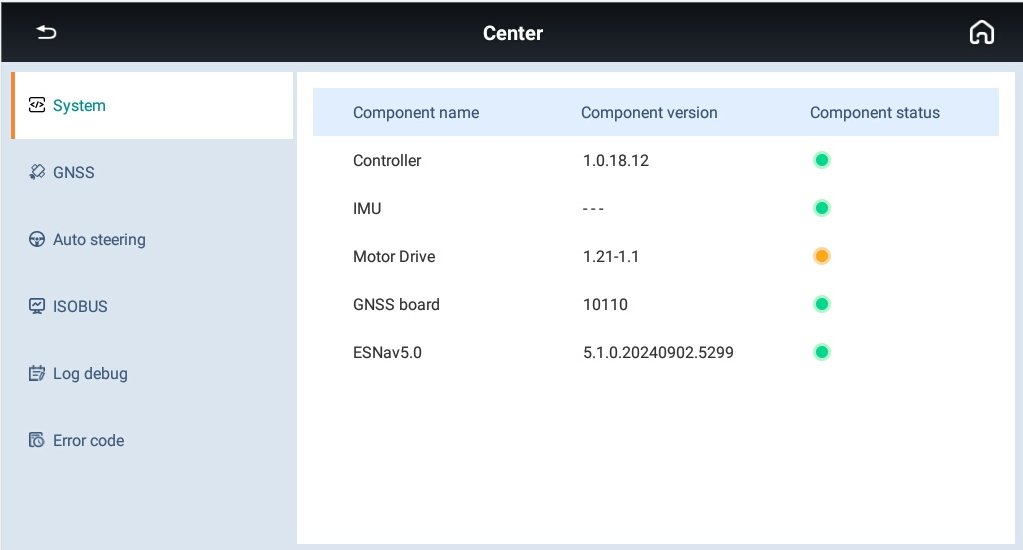 When encountering a malfunction, please check the information of each module on this interface and provide it to EFIX engineers.
EASY TO FIX
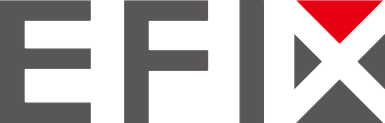 NEW FEATURES
BOOT GUIDE
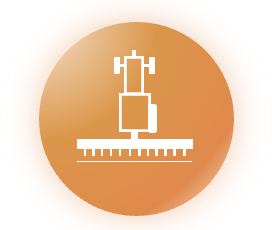 BOOT GUIDE
EASY TO FIX
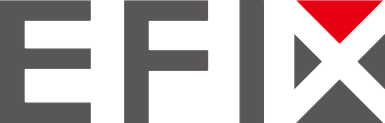 NEW FEATURES
BOOT GUIDE
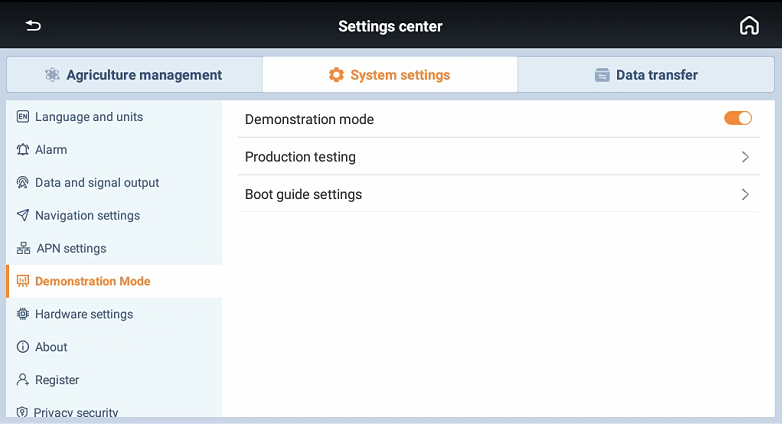 It is necessary to enter the corresponding dealer code andlanguage to enter the software.
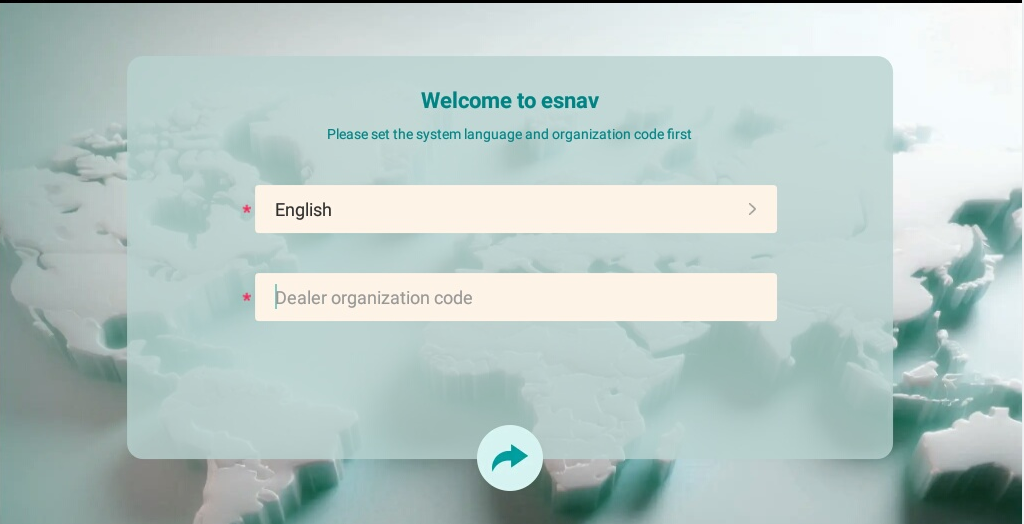 EASY TO FIX
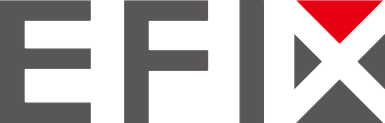 NEW FEATURES
HANDLE
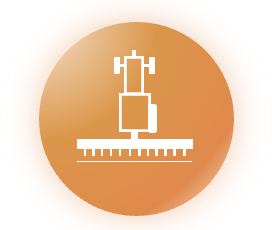 HANDLE/MULTI-FUNCTION BUTTON
EASY TO FIX
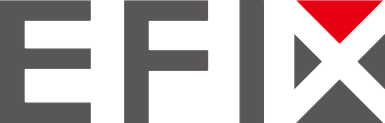 NEW FEATURES
HANDLE
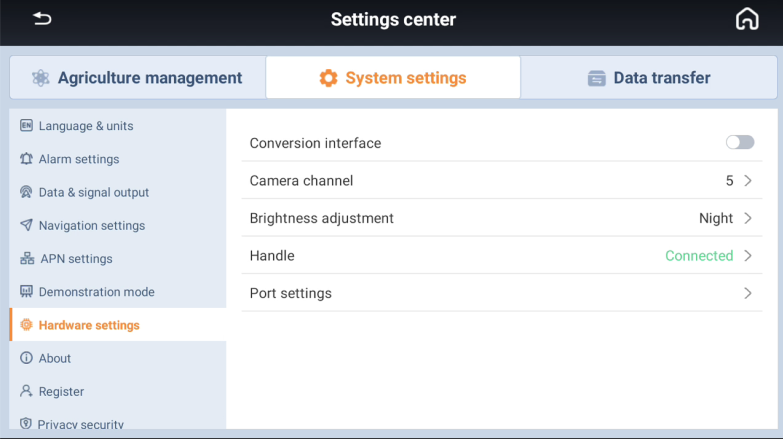 1. Able to check status & version number

2. Able to customize the feature
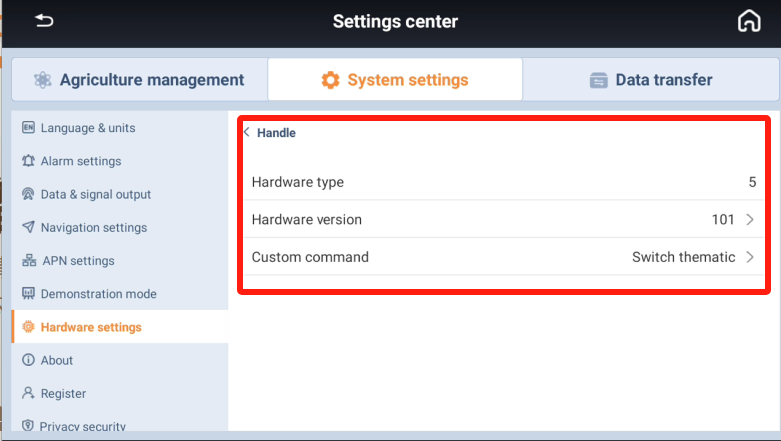 EASY TO FIX
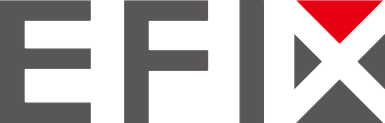 NEW FEATURES
PRIVACY SECURITY
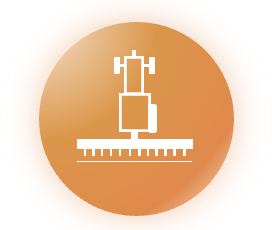 PRIVACY SECURITY
EASY TO FIX
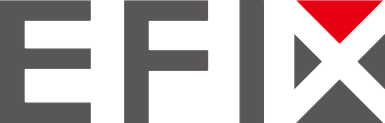 NEW FEATURES
PRIVACY SECURITY
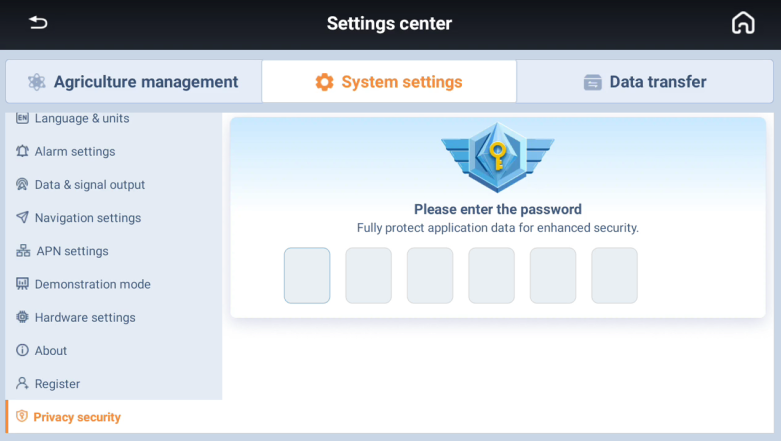 Muliple items with password protection
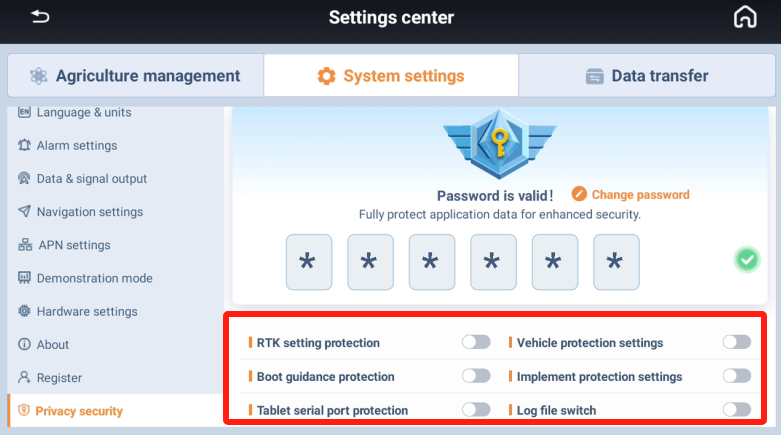 EASY TO FIX
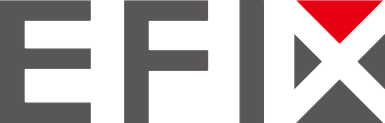 NEW FEATURES
ONE-CLICK UPDATE
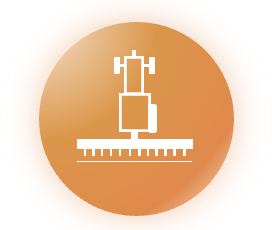 ONE-CLICK UPDATE
EASY TO FIX
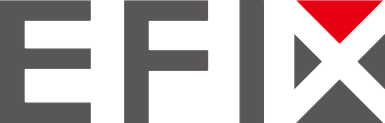 NEW FEATURES
ONE-CLICK UPDATE
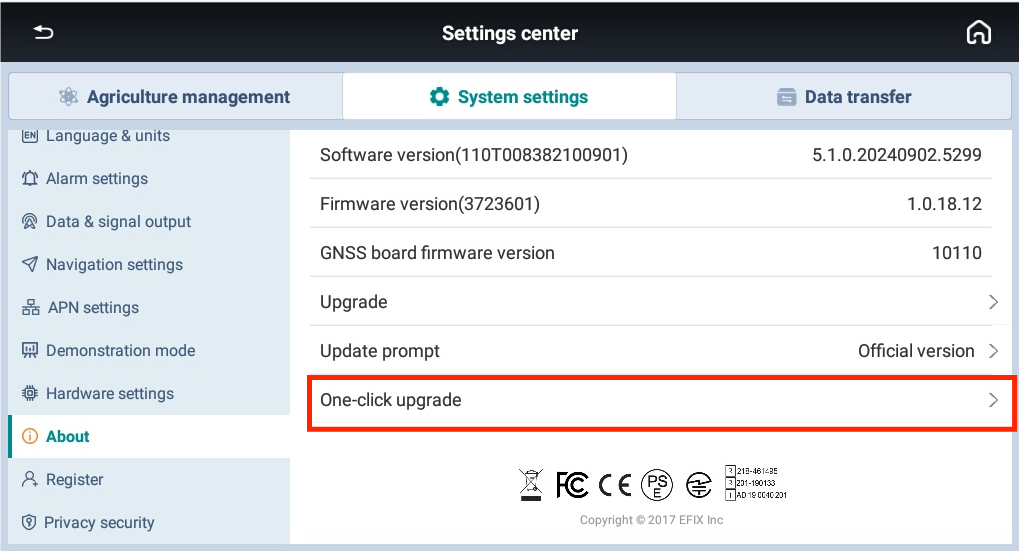 After connecting to the Internet, the software will automatically detect updateable software or firmware, automatically download the latest version and update it.
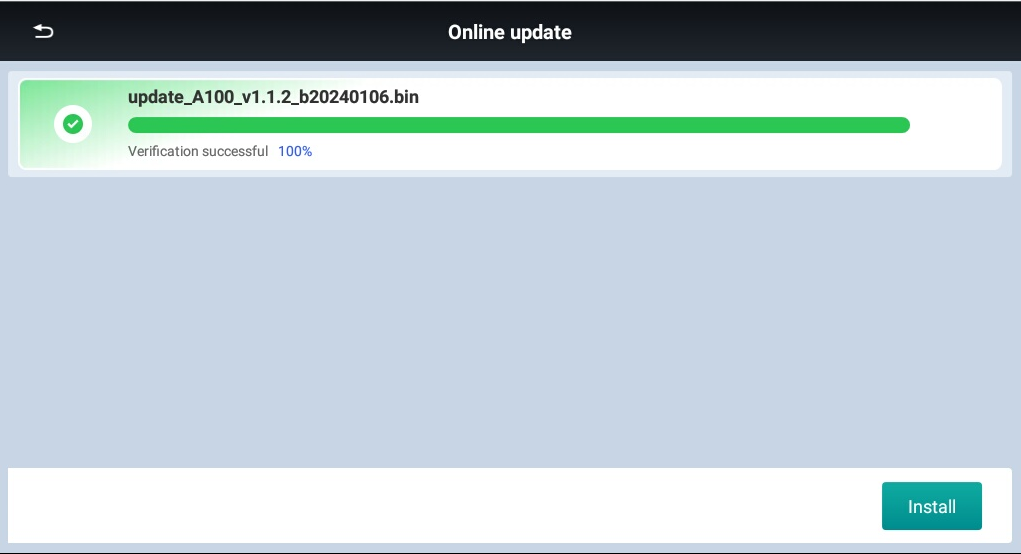 EASY TO FIX
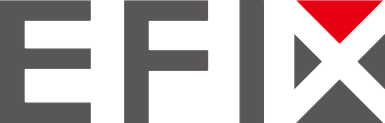 NEW FEATURES
PARAMETERS ADJUSTMENT
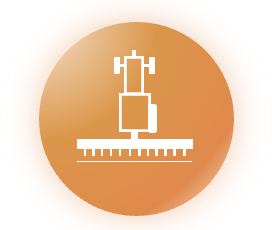 PARAMETERS ADJUSTMENT
EASY TO FIX
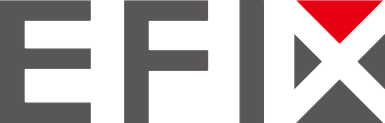 NEW FEATURES
PARAMETERS ADJUSTMENT
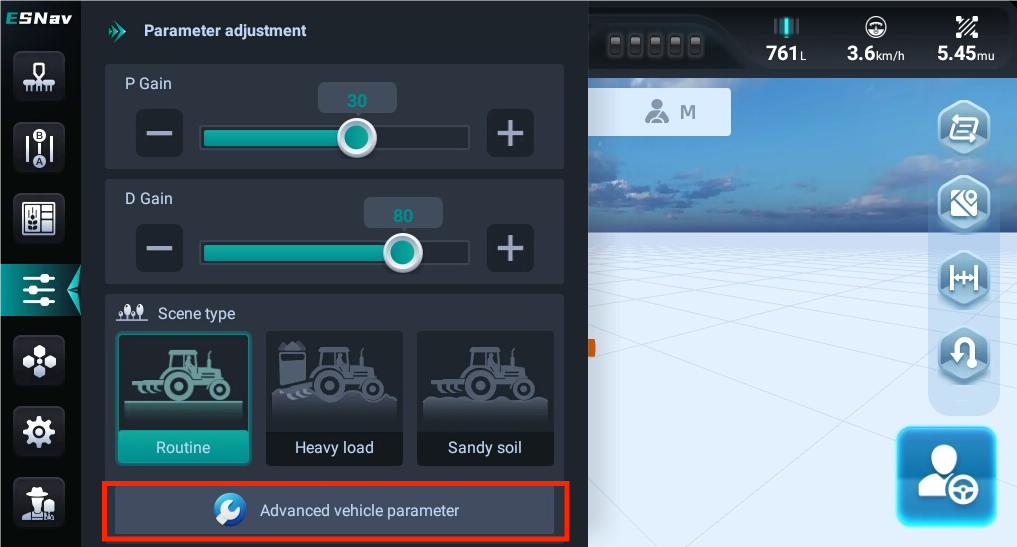 Adjust Online Aggressiveness, WAS GAIN and other parameters
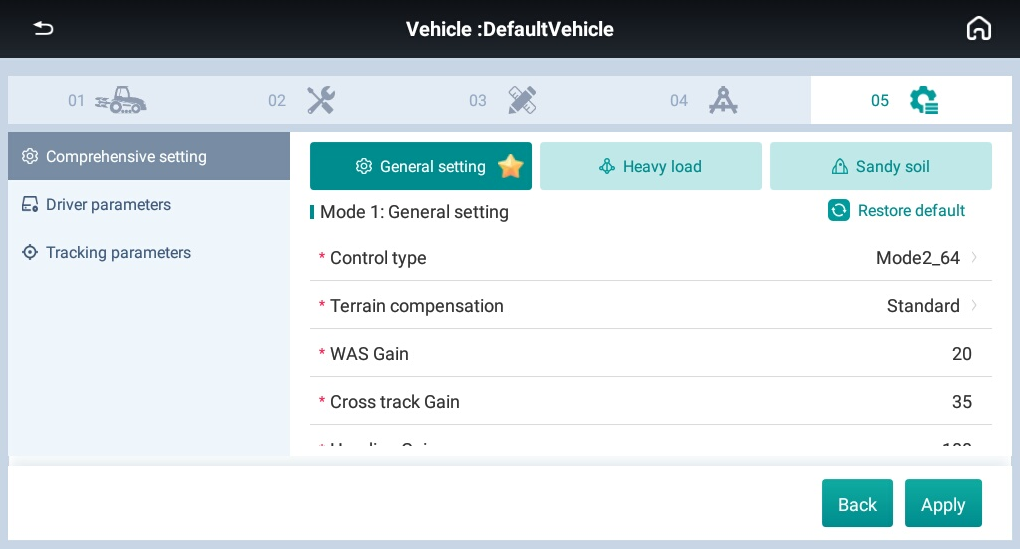 EASY TO FIX
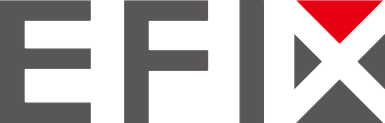 NEW FEATURES
NEW GUIDELINE MODES
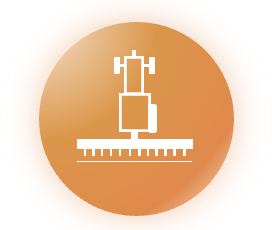 NEW GUIDELINE MODES
EASY TO FIX
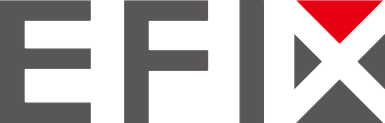 NEW FEATURES
NEW GUIDELINE MODES
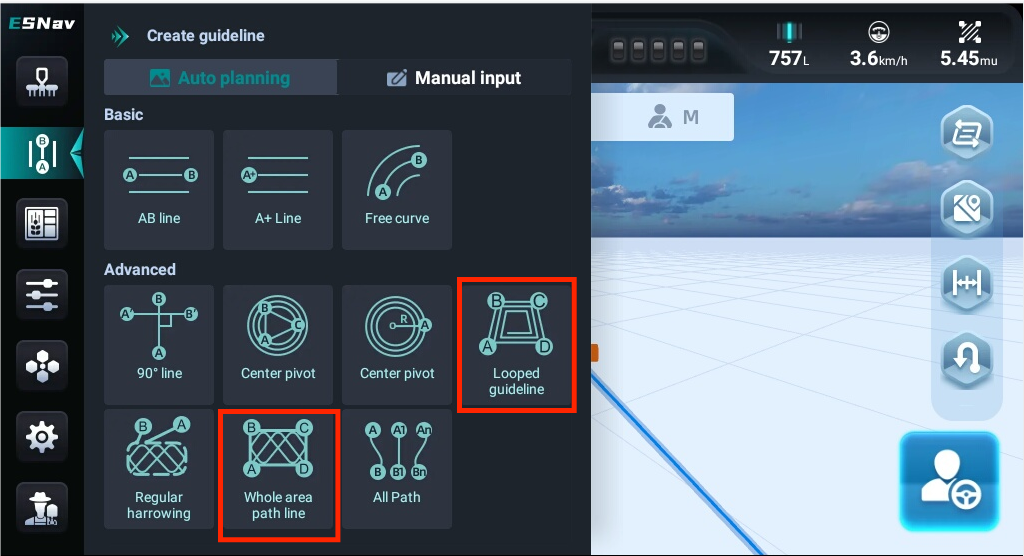 1. Looped guideline

2. Whole area path line
EASY TO FIX
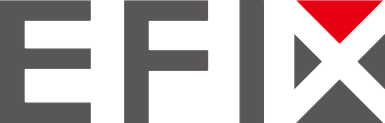 NEW FEATURES
NEW GUIDELINE MODES
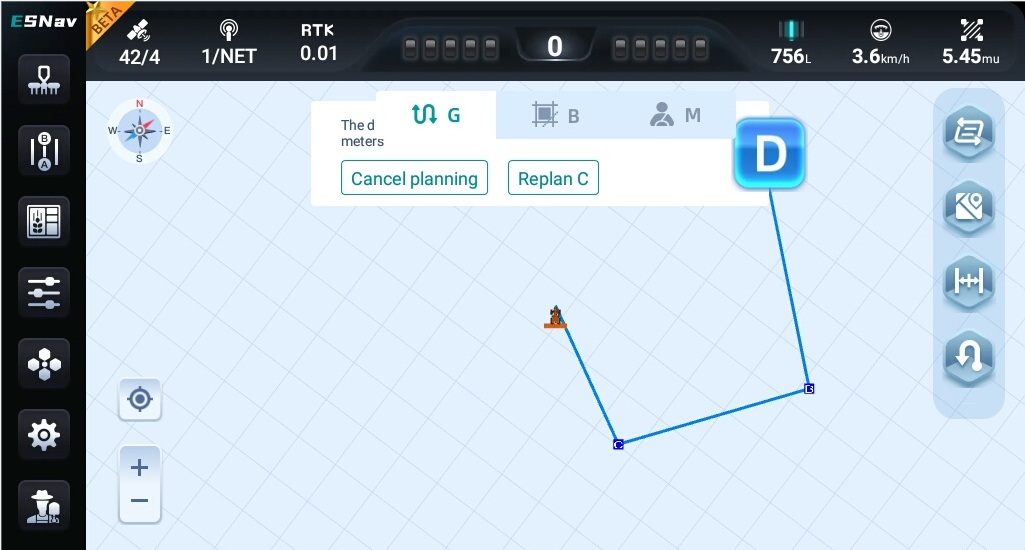 NEW GUIDELINE MODES---WHOLE AREA PATH LINE
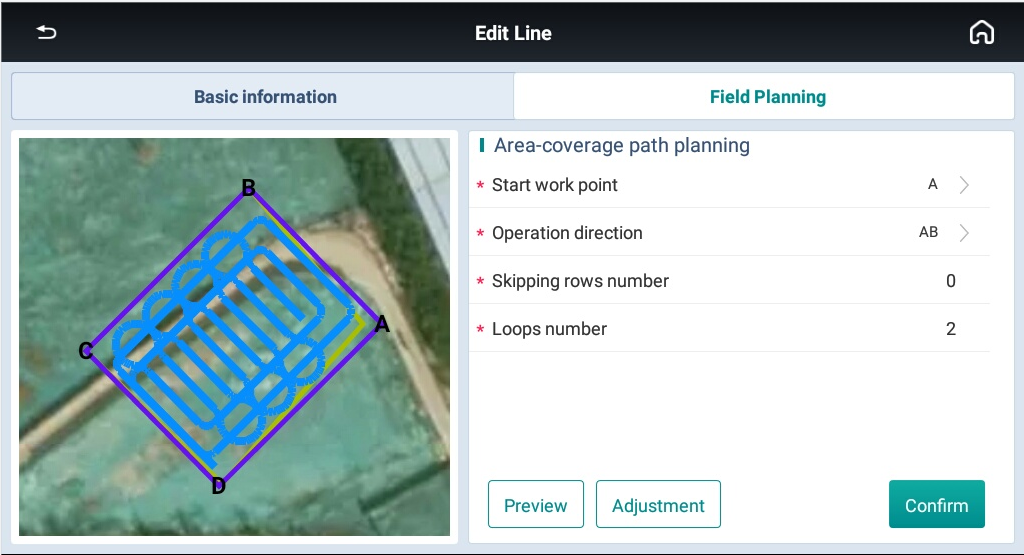 1. Need 4 points

2.  All are with Auto modes
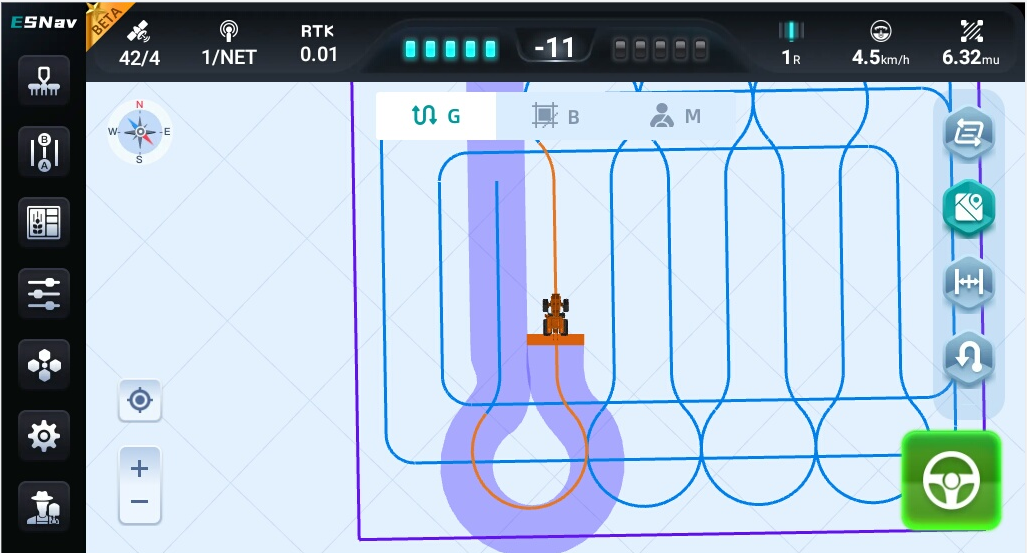 EASY TO FIX
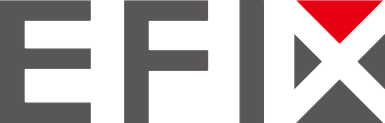 NEW FEATURES
NEW GUIDELINE MODES
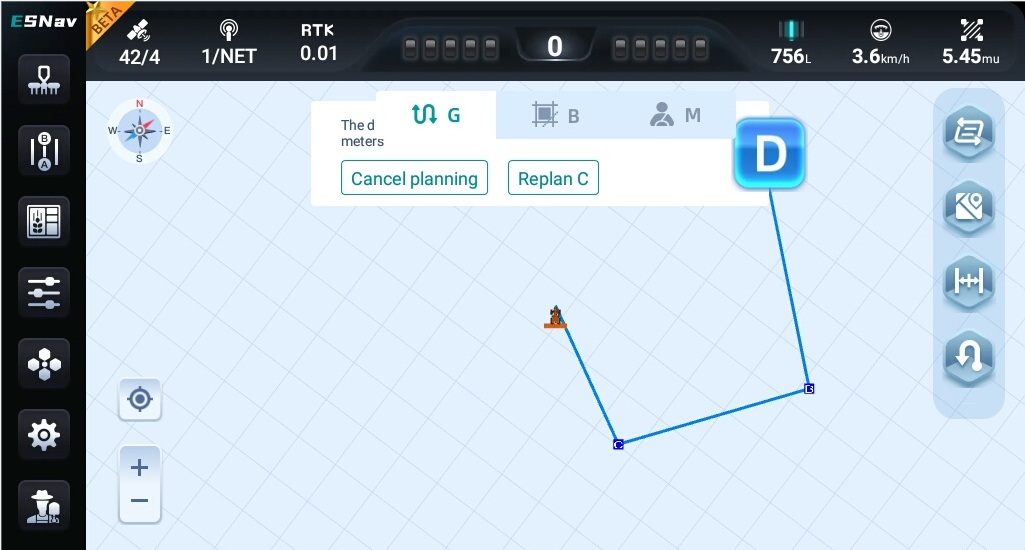 NEW GUIDELINE MODES---LOOPED LINE
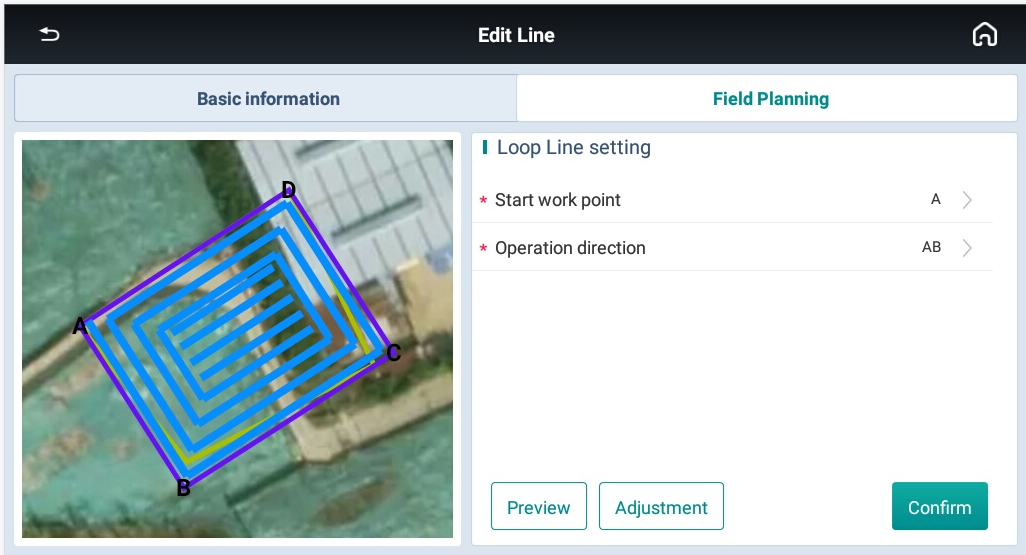 1. Need 4 points

2.  All are with Auto modes
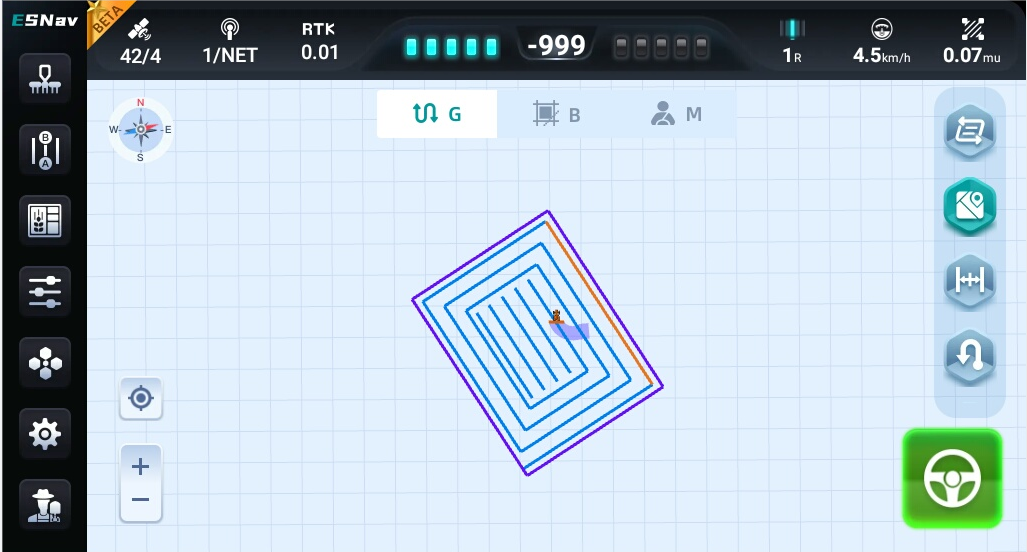 EASY TO FIX
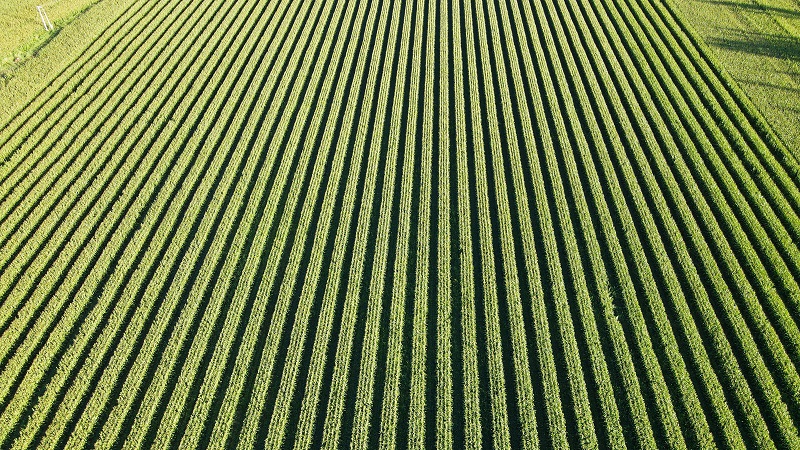 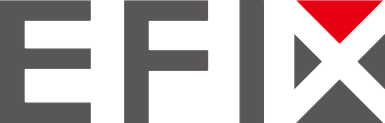 Yield more with less
Thank You
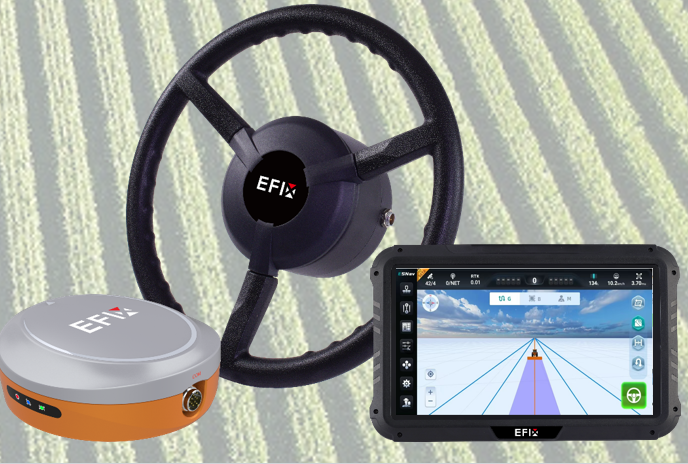 EASY TO FIX